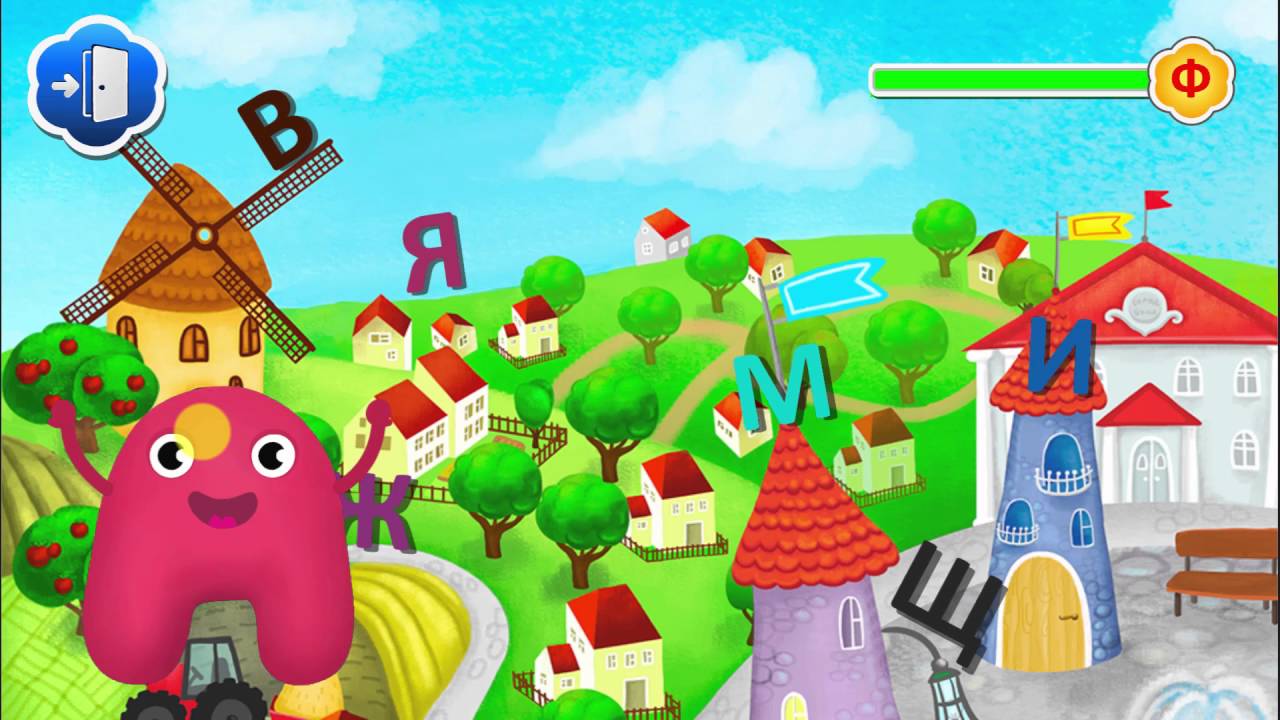 СТРАНАЗВУКОВ И БУКВ
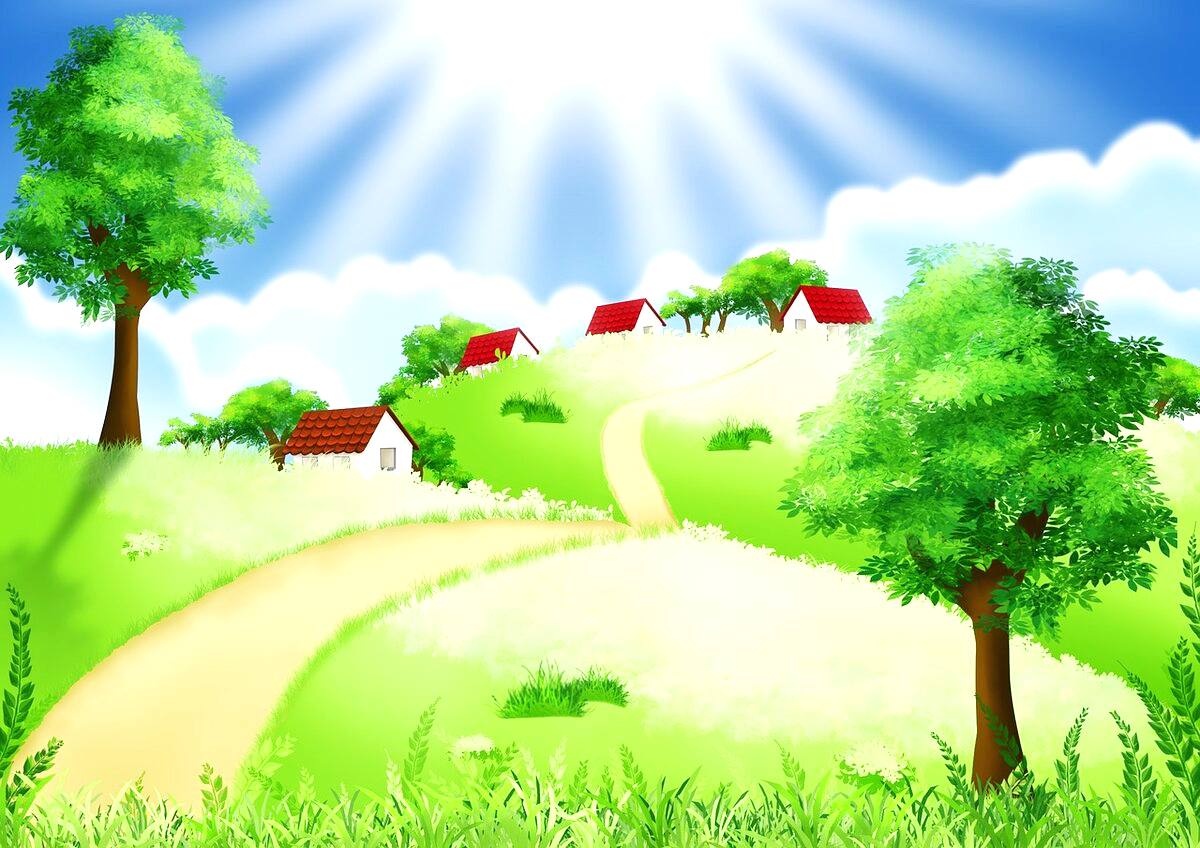 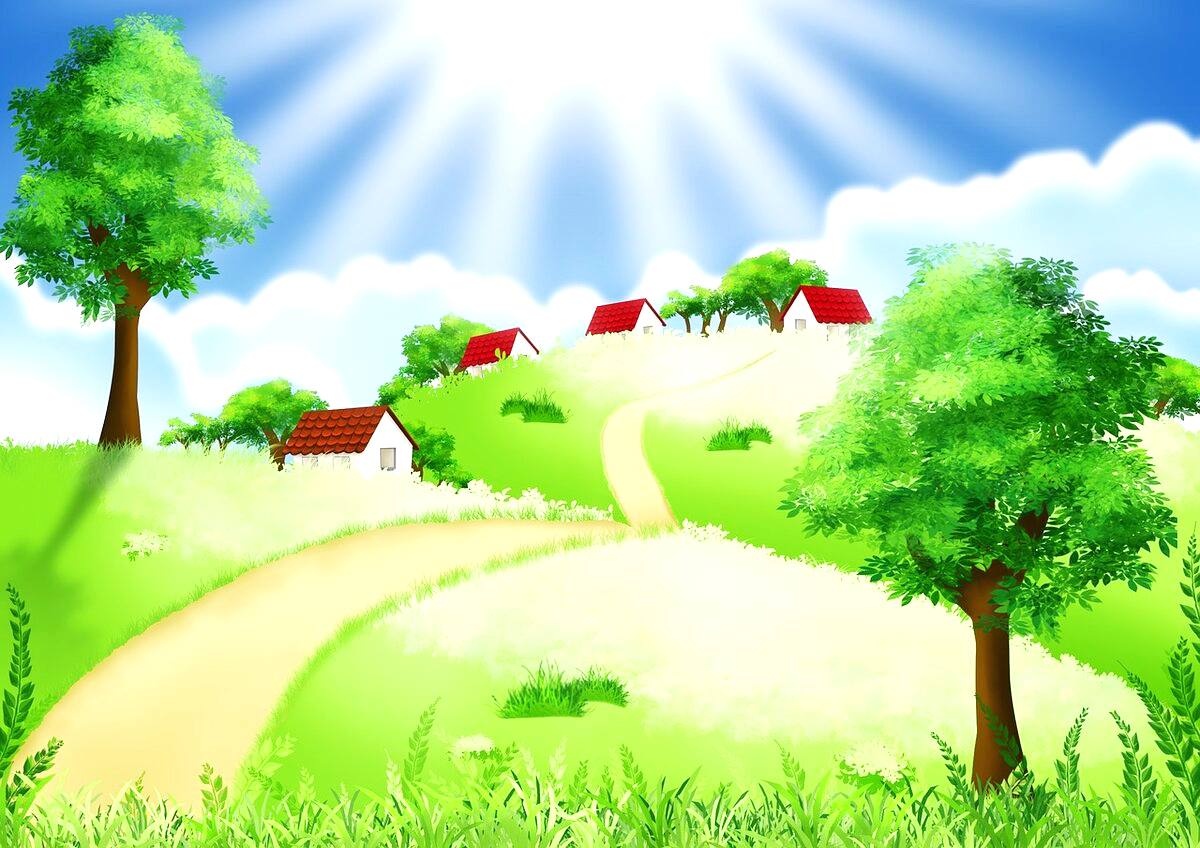 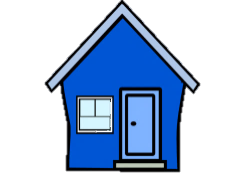 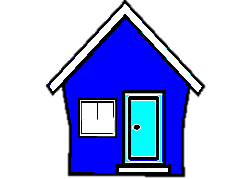 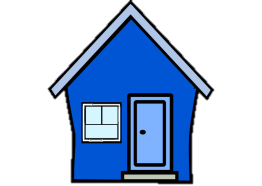 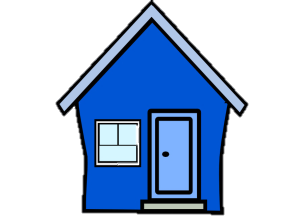 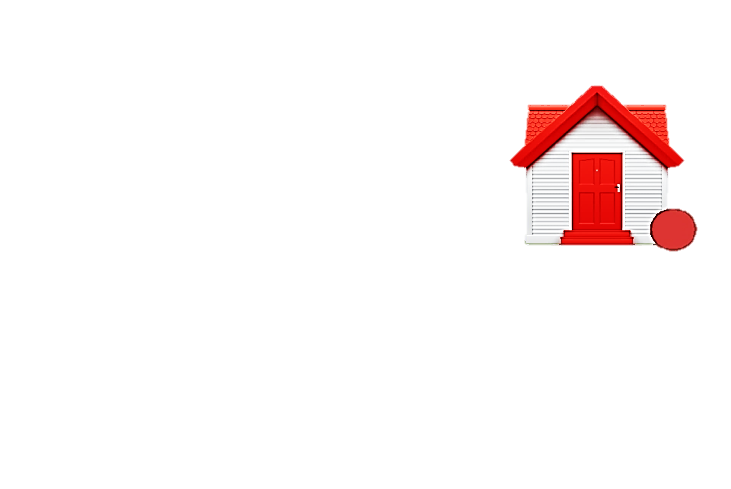 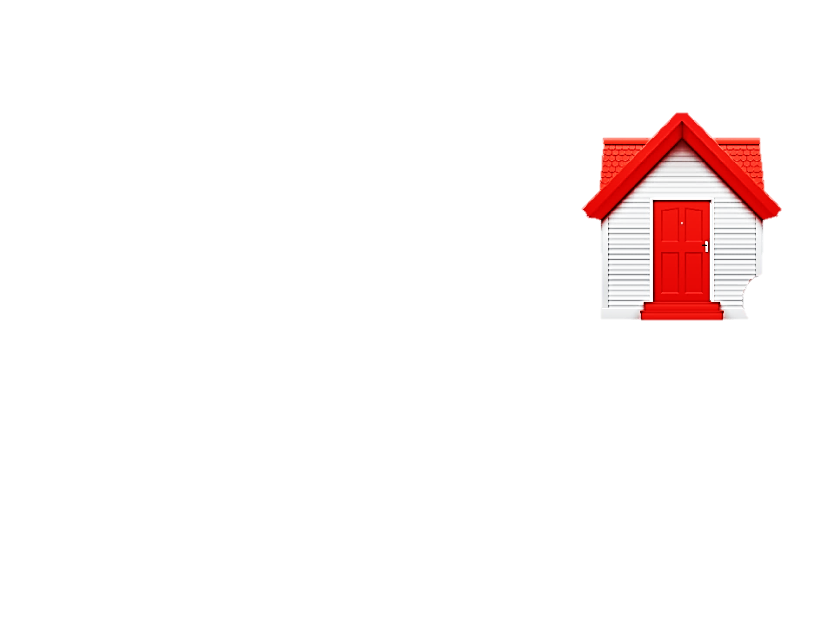 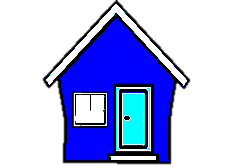 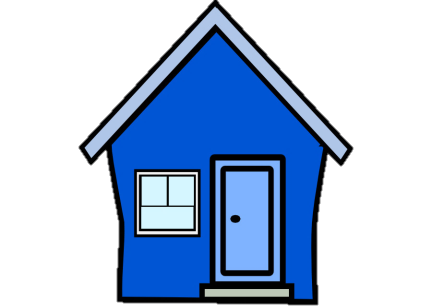 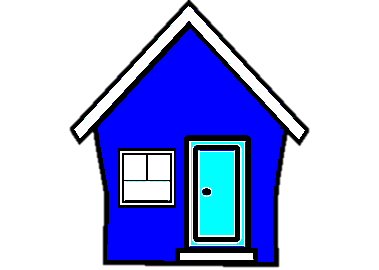 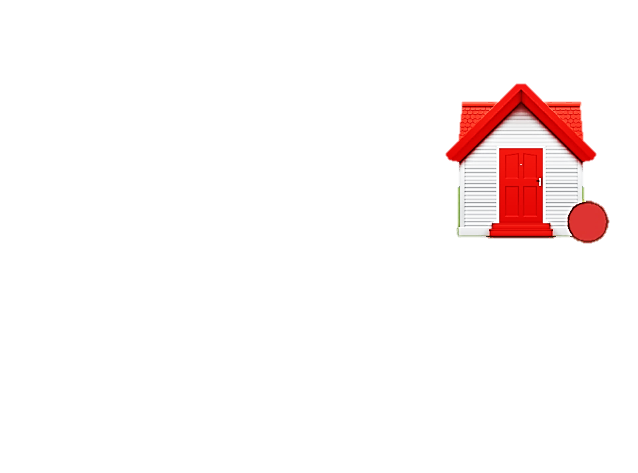 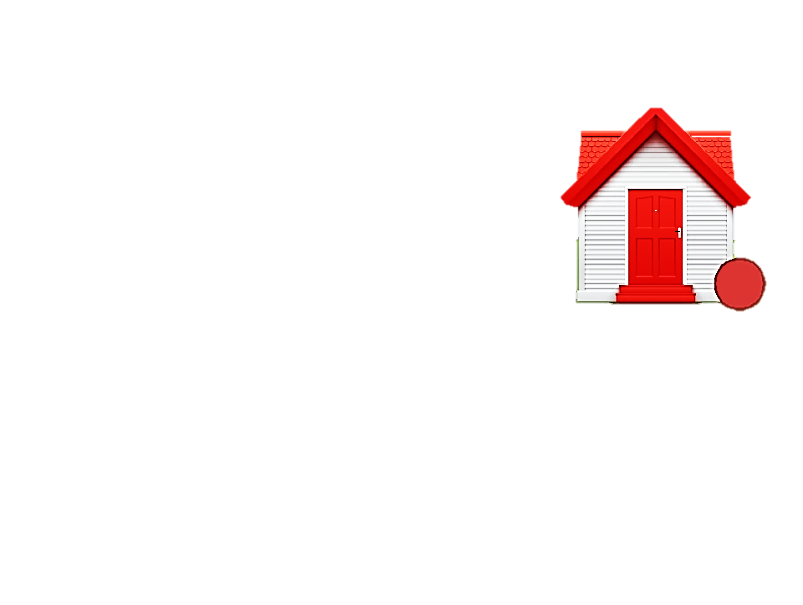 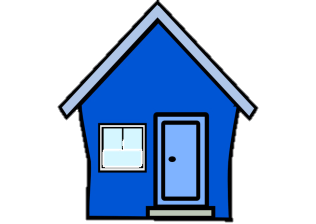 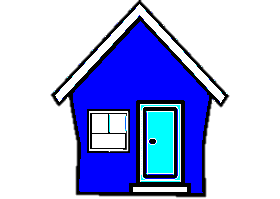 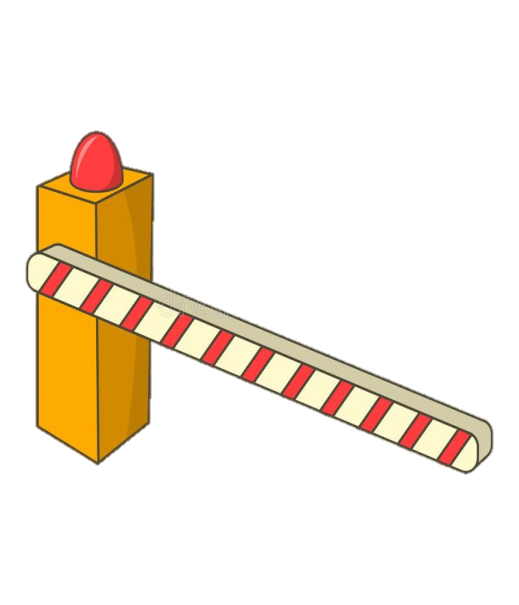 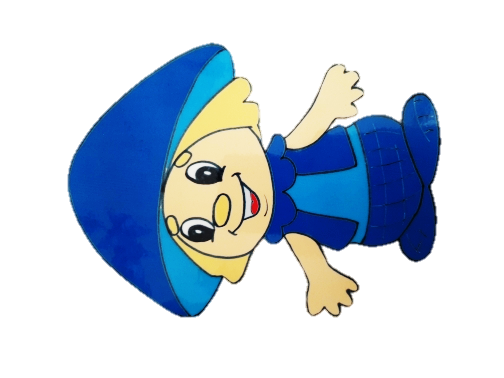 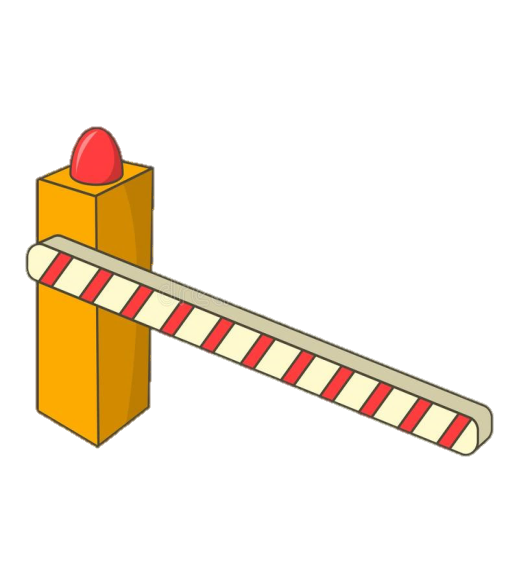 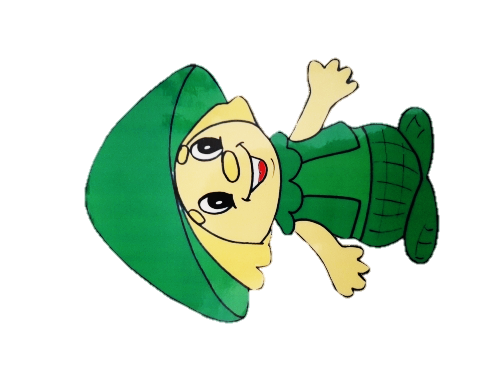 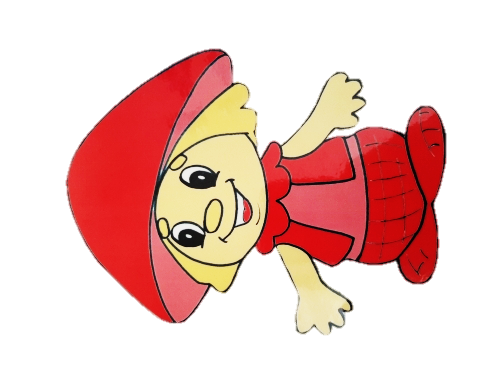 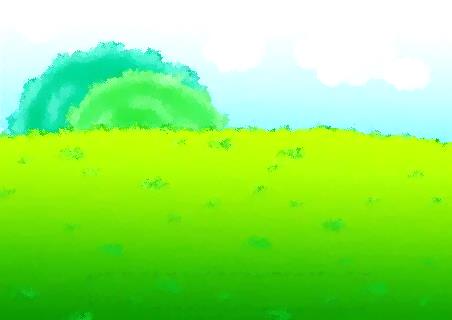 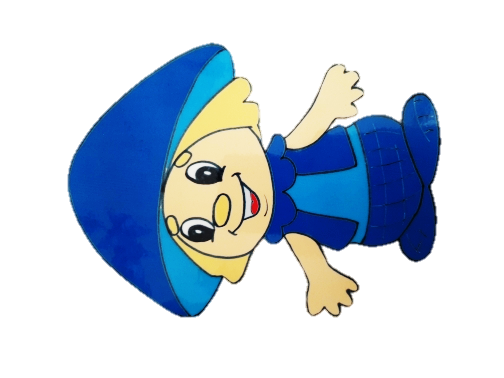 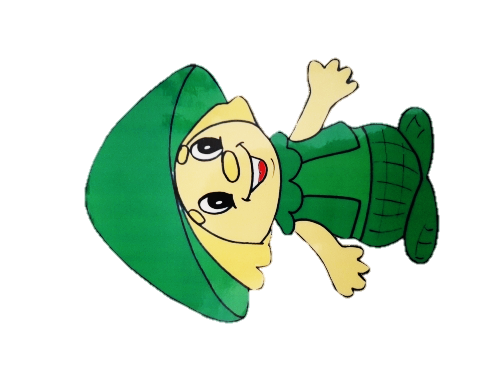 Ж
Щ
Ш
А
И
Ч
Й
Ц
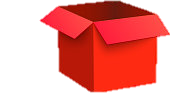 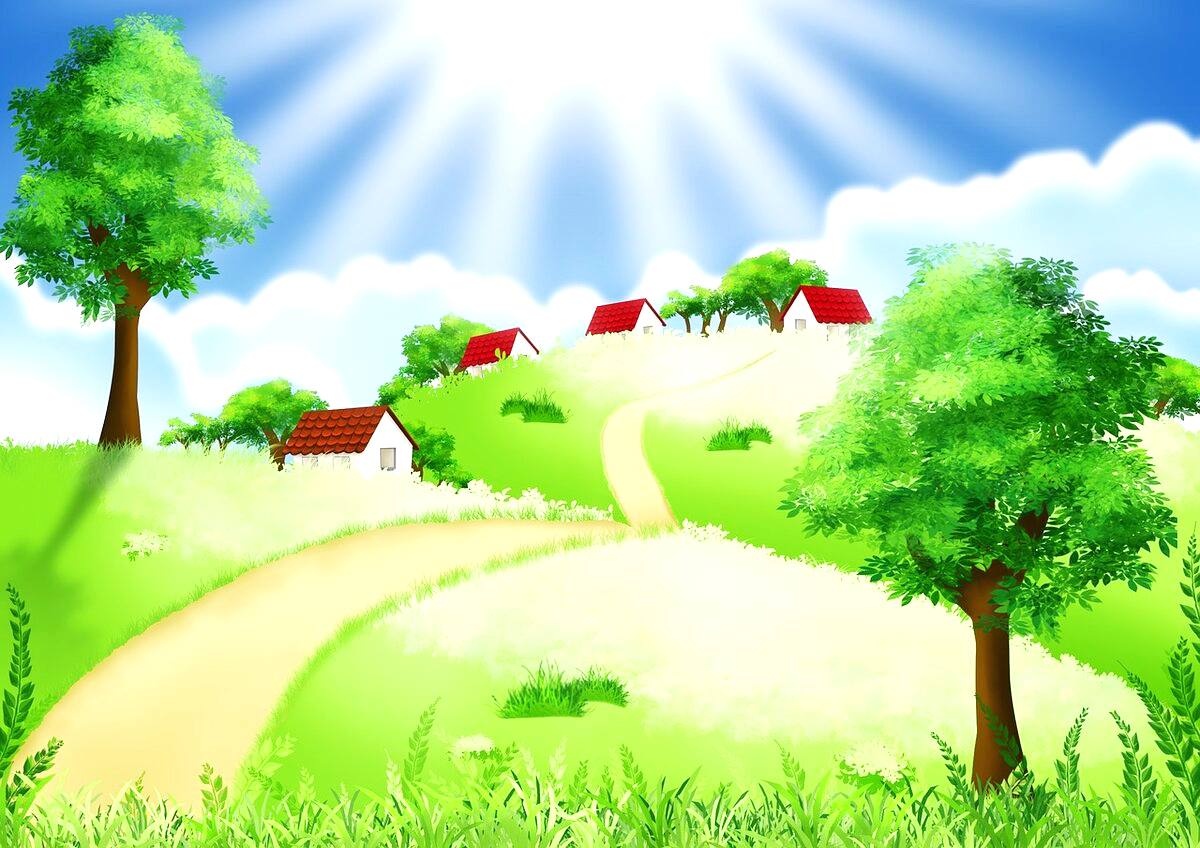 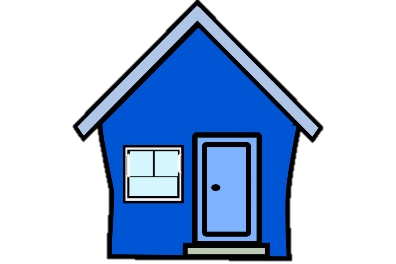 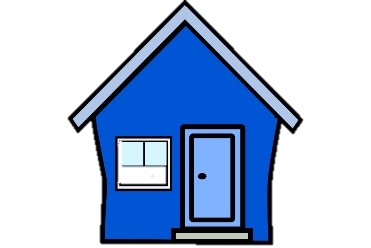 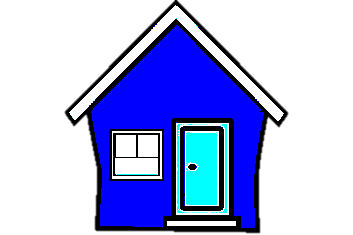 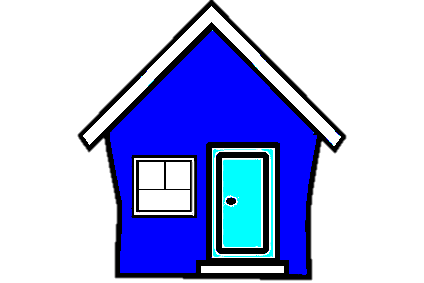 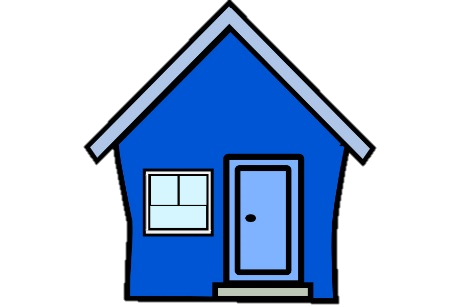 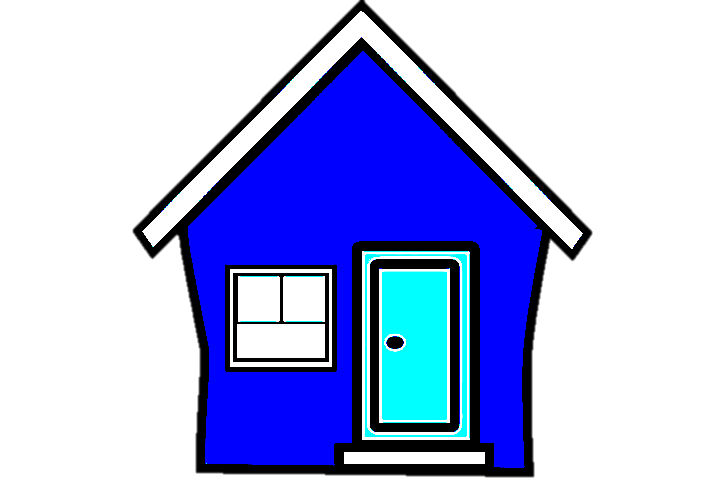 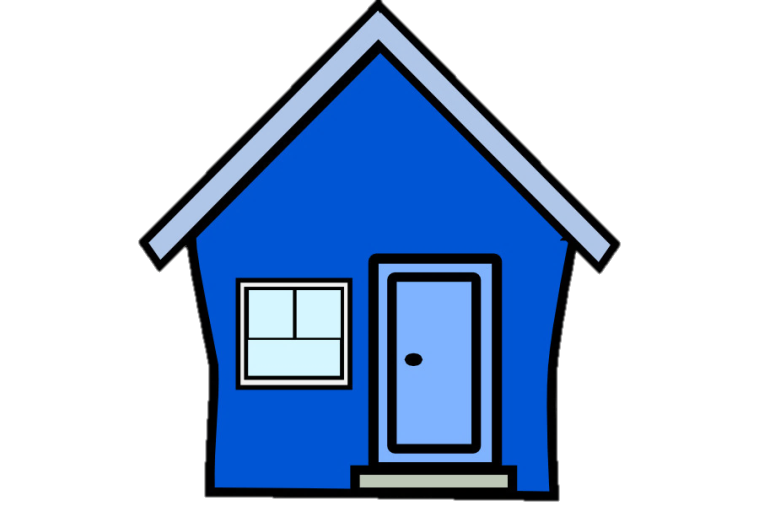 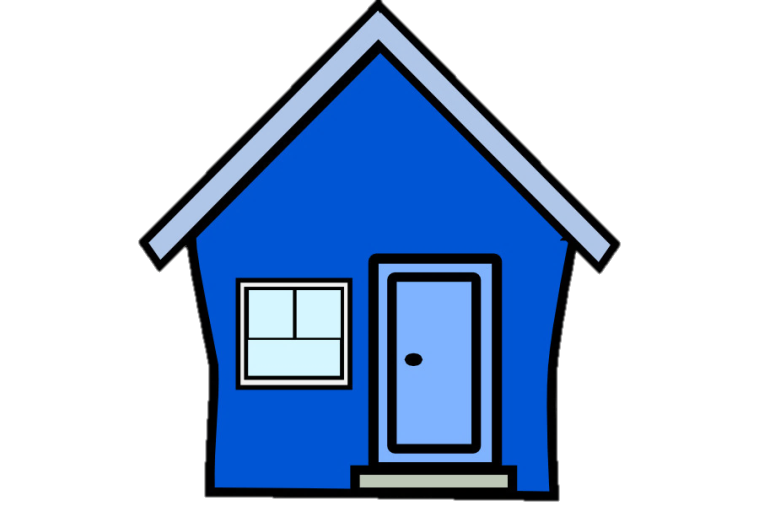 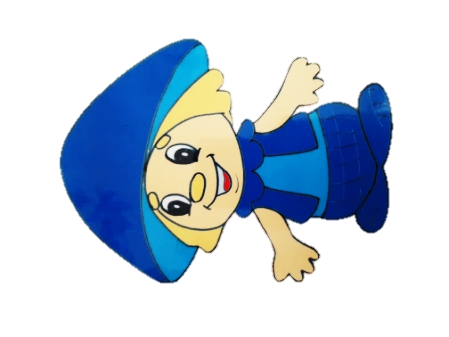 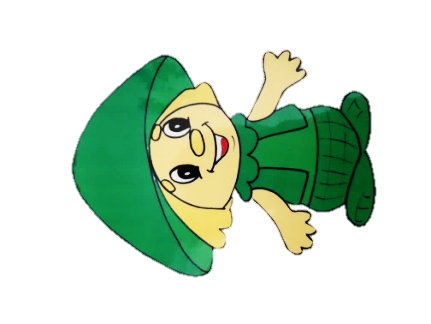 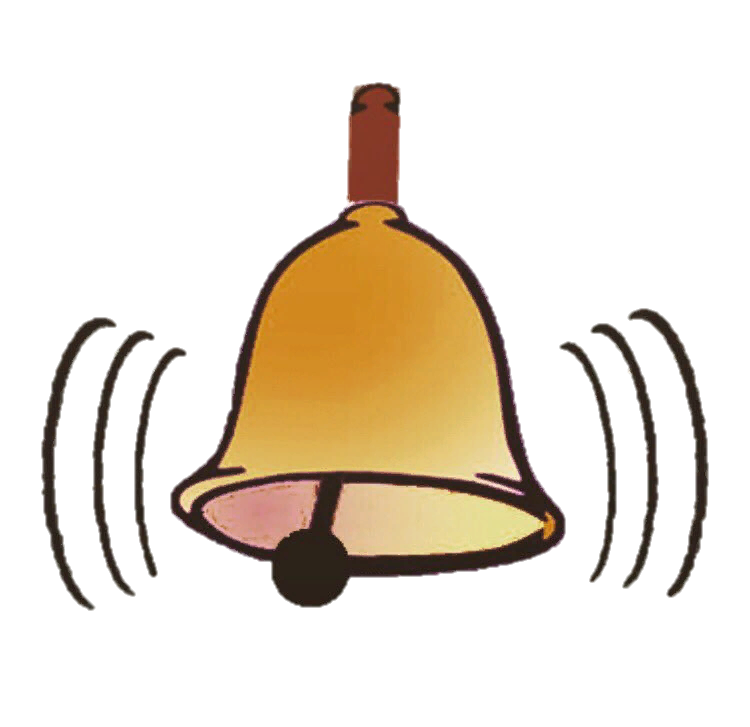 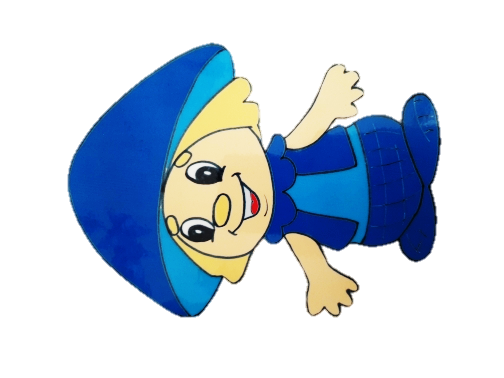 Ж
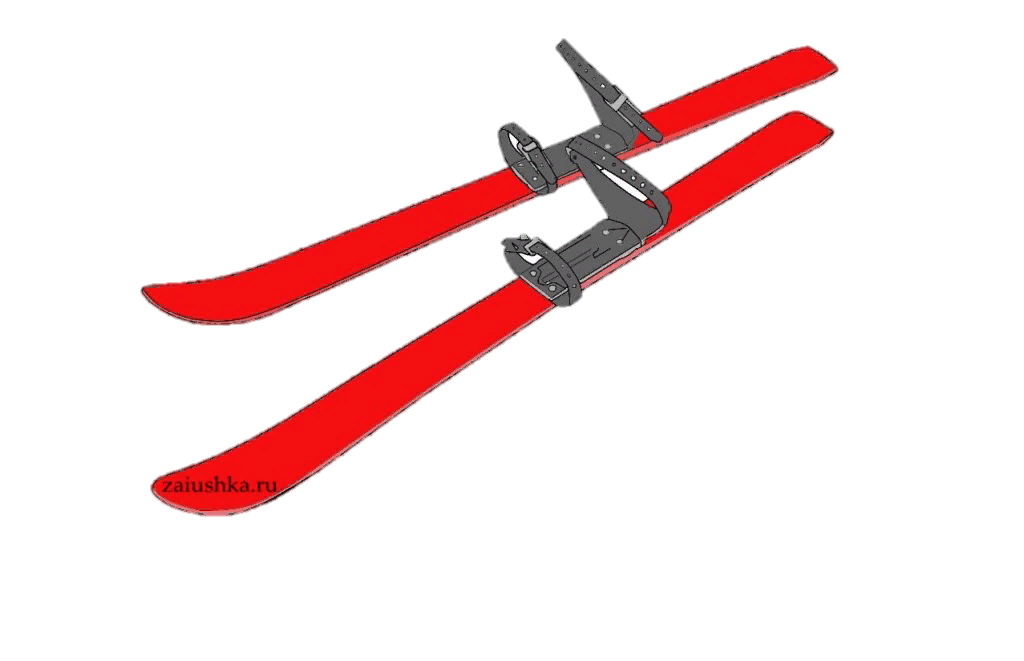 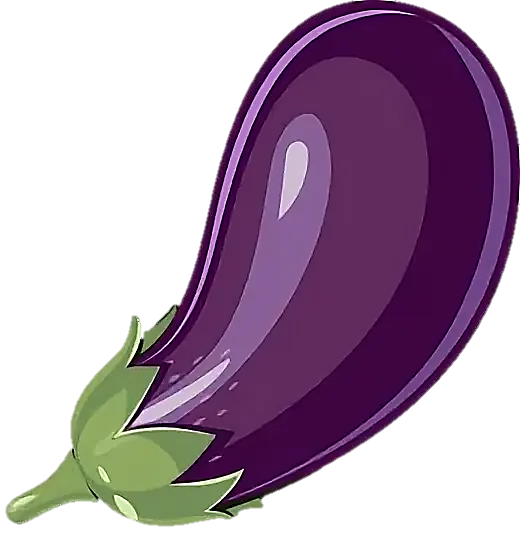 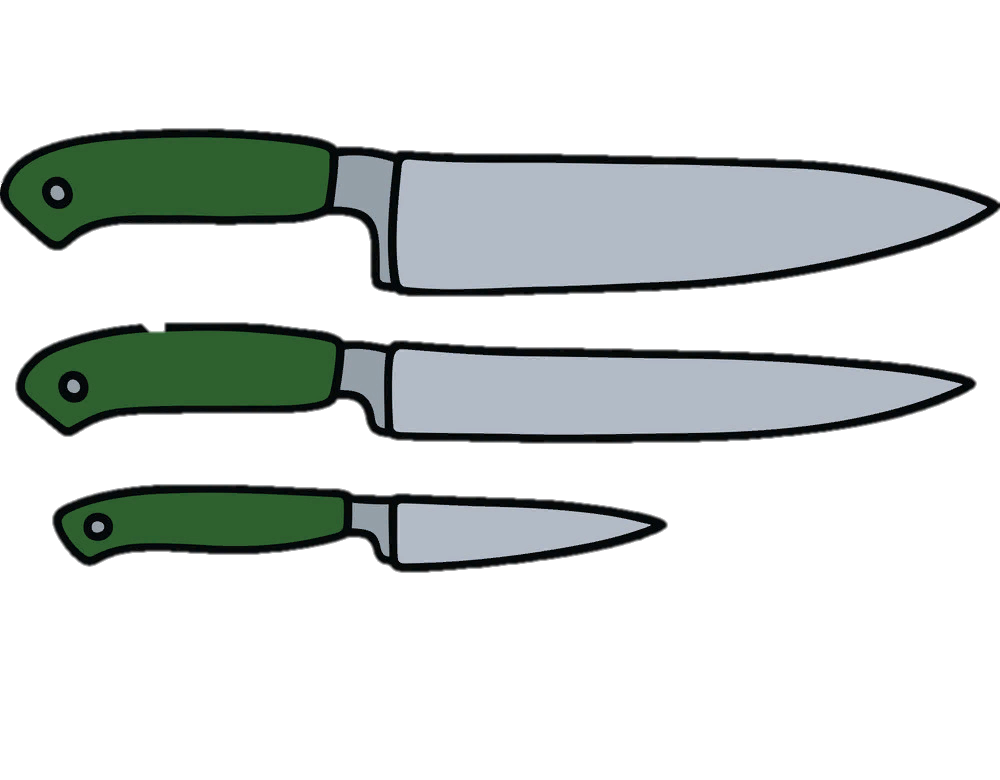 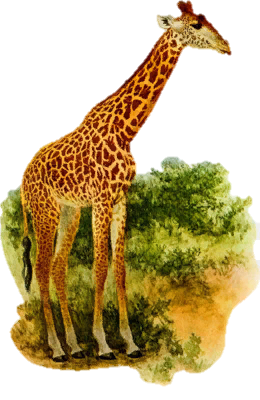 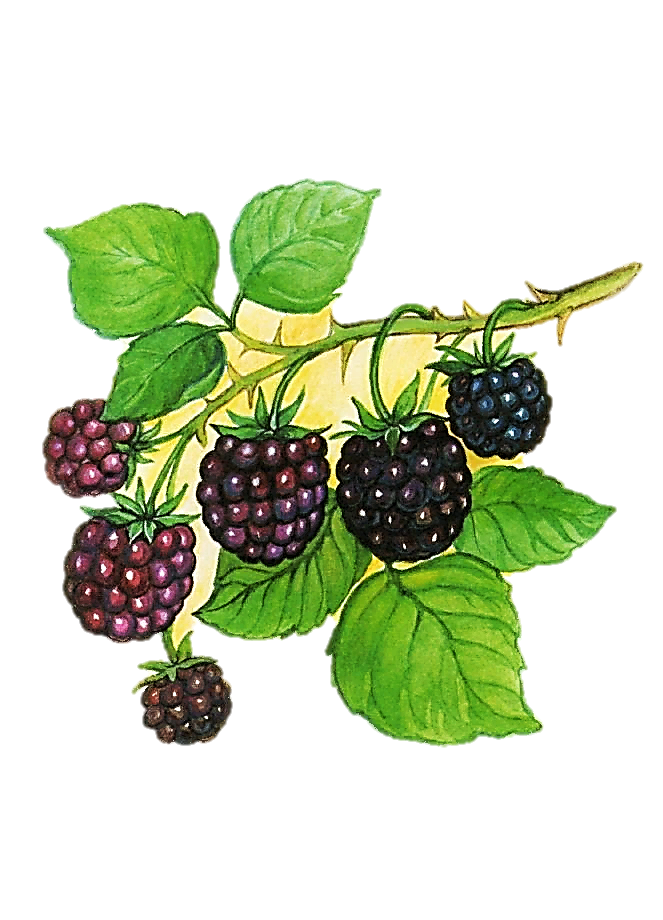 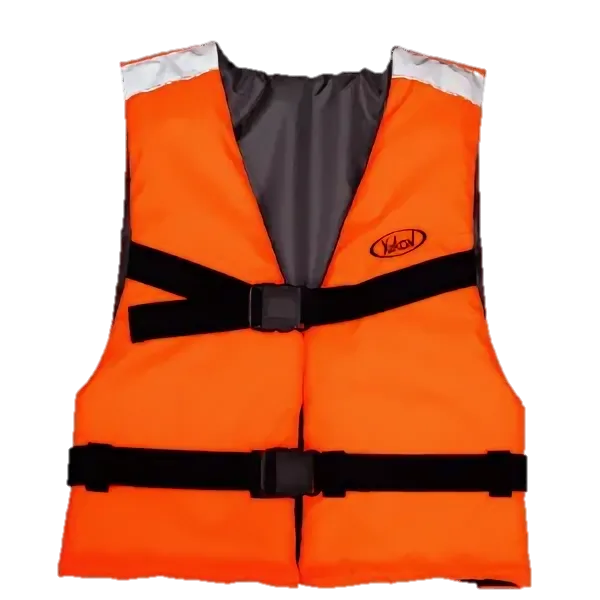 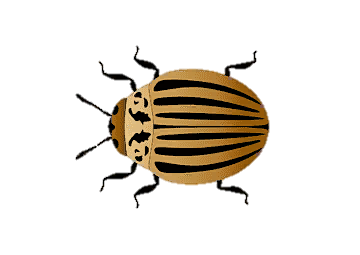 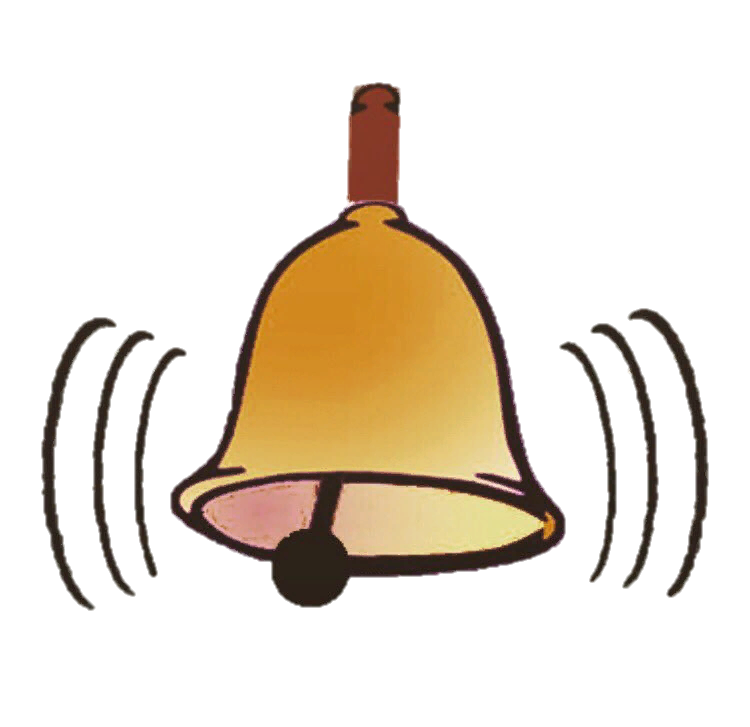 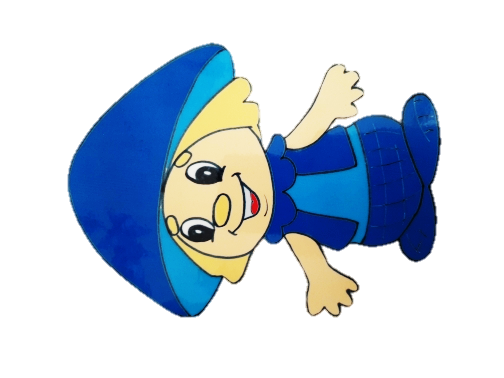 Ж
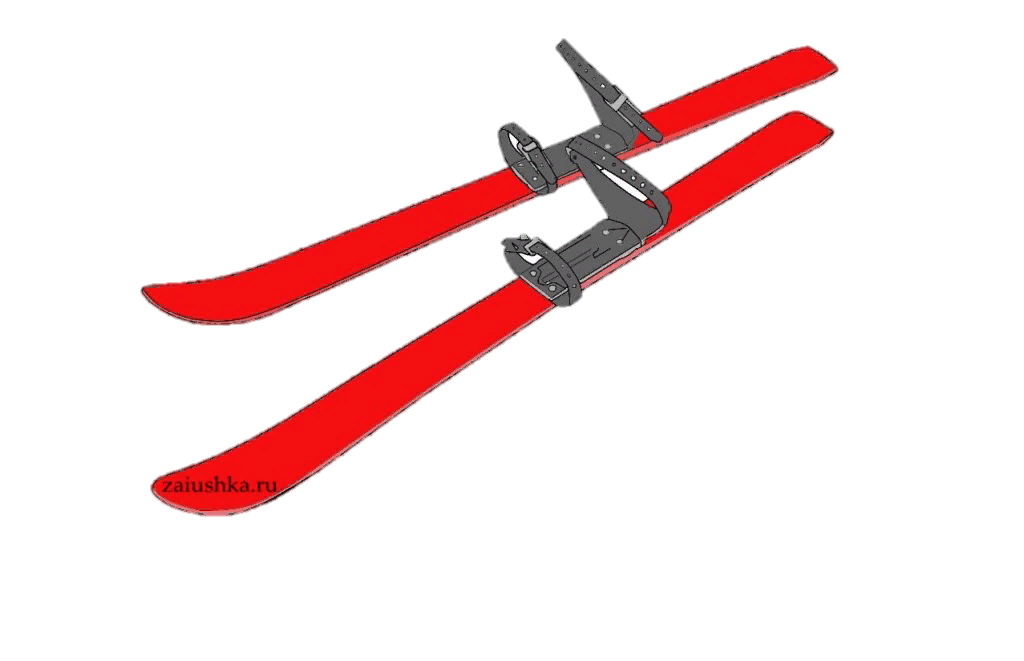 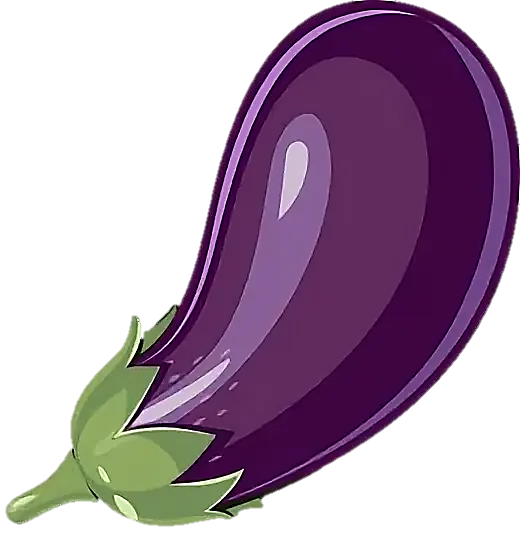 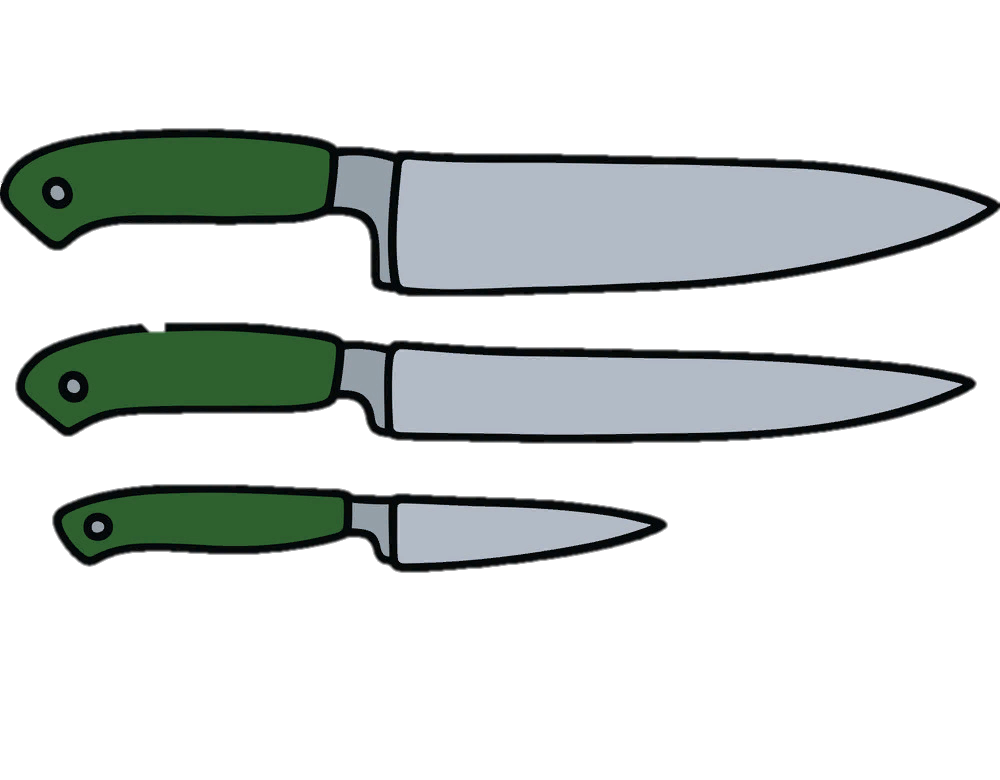 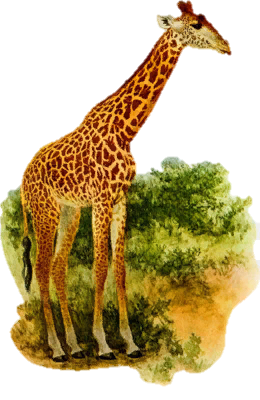 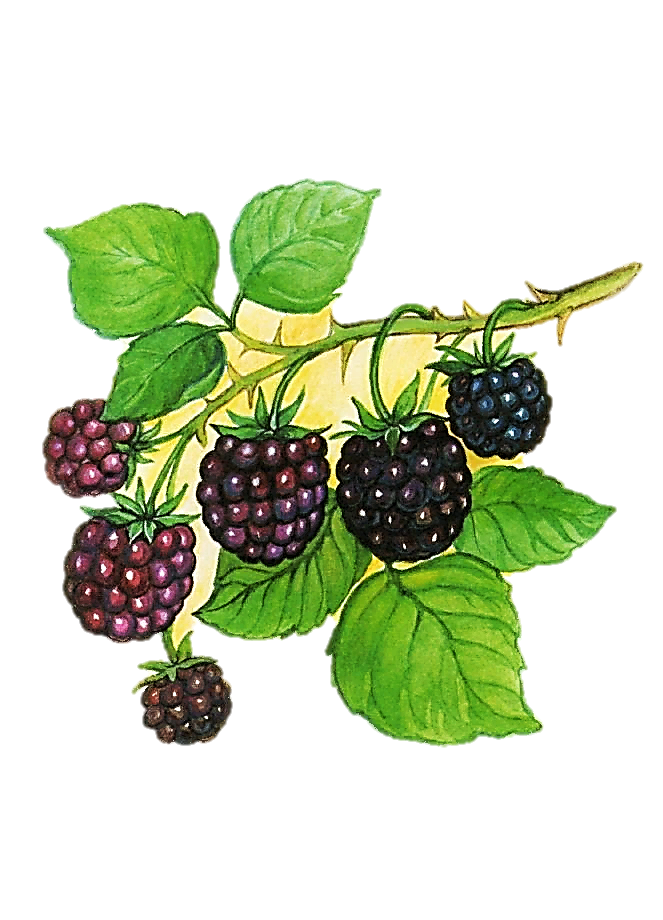 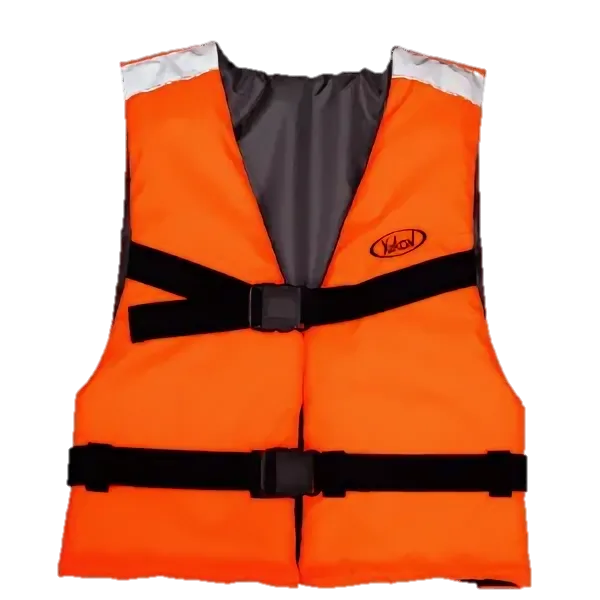 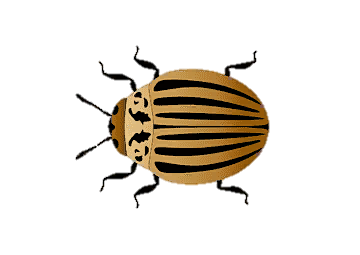 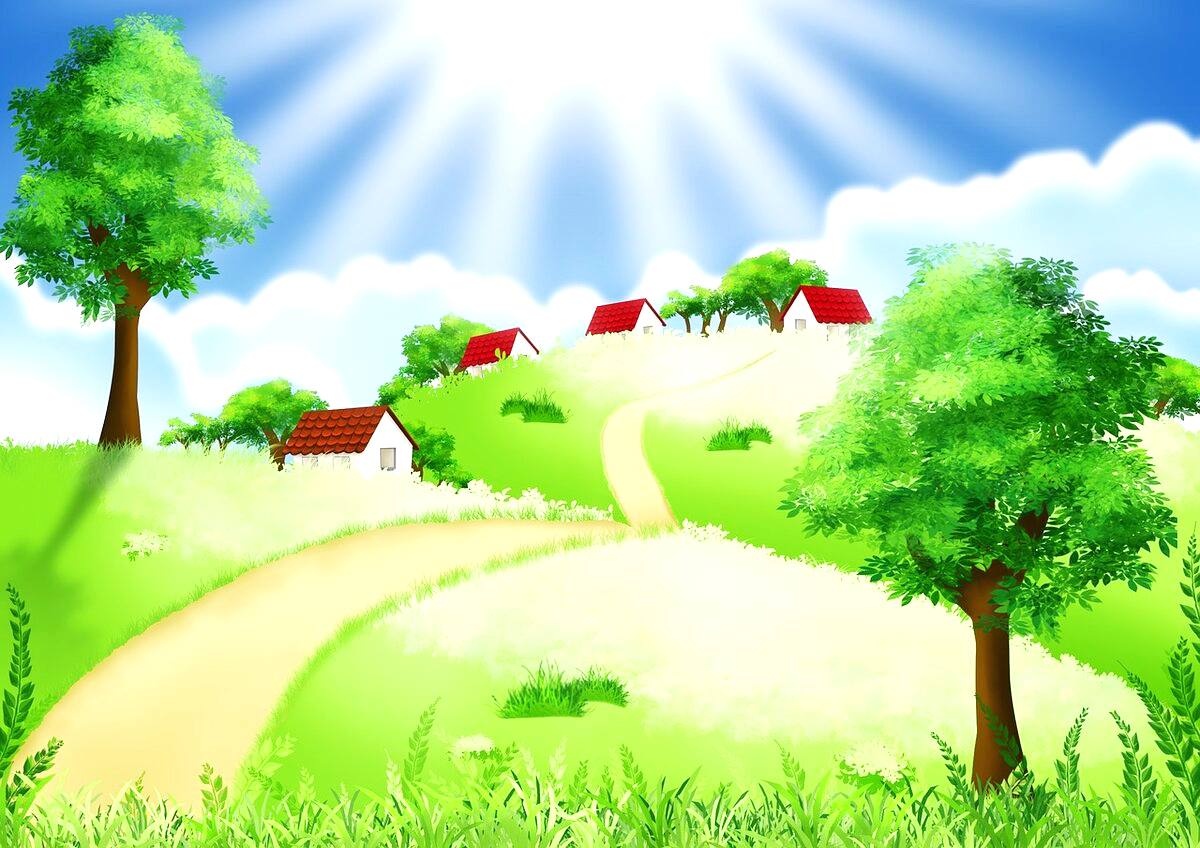 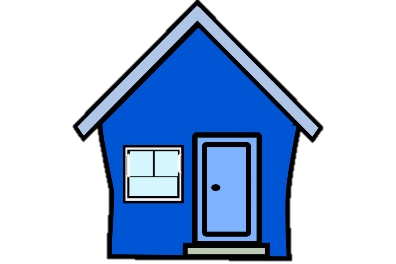 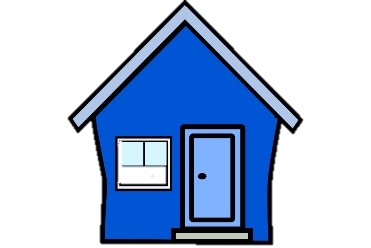 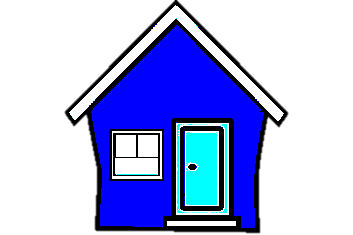 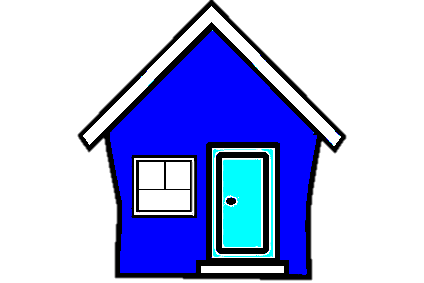 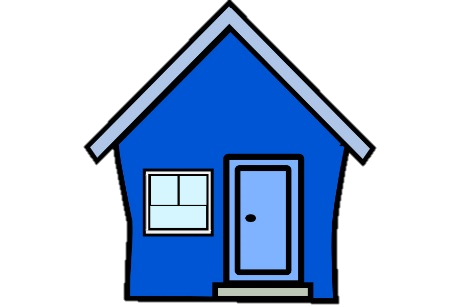 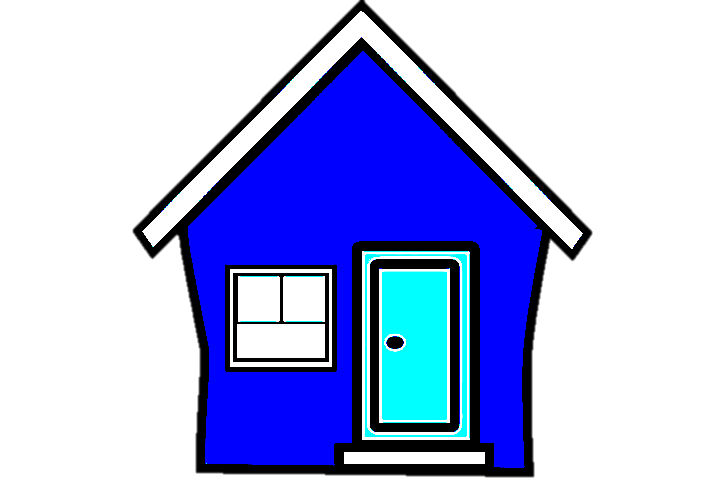 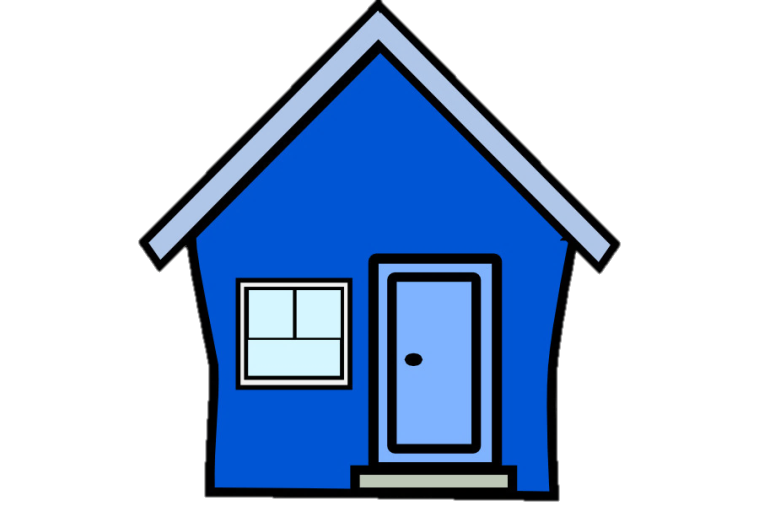 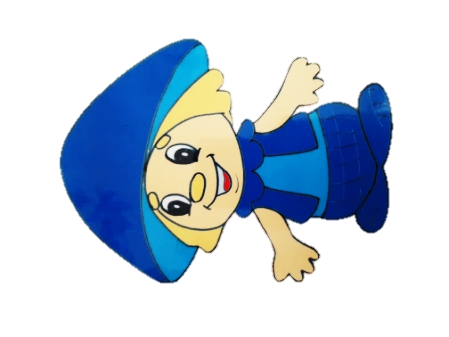 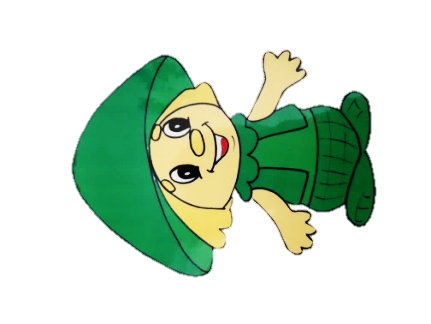 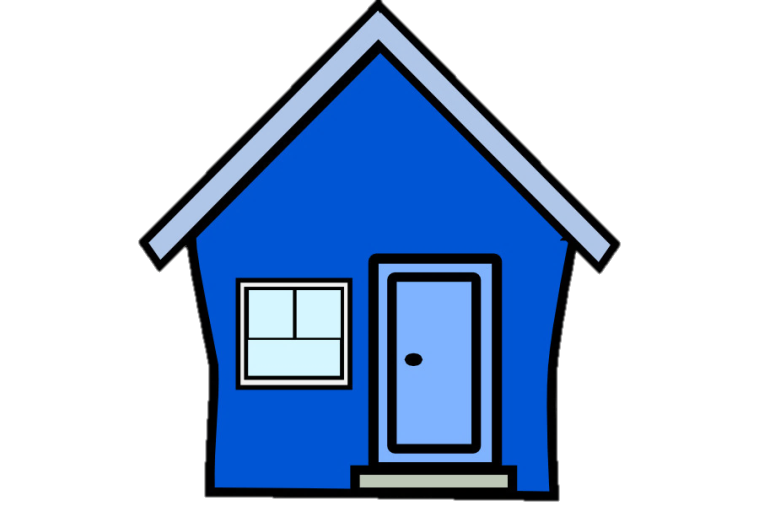 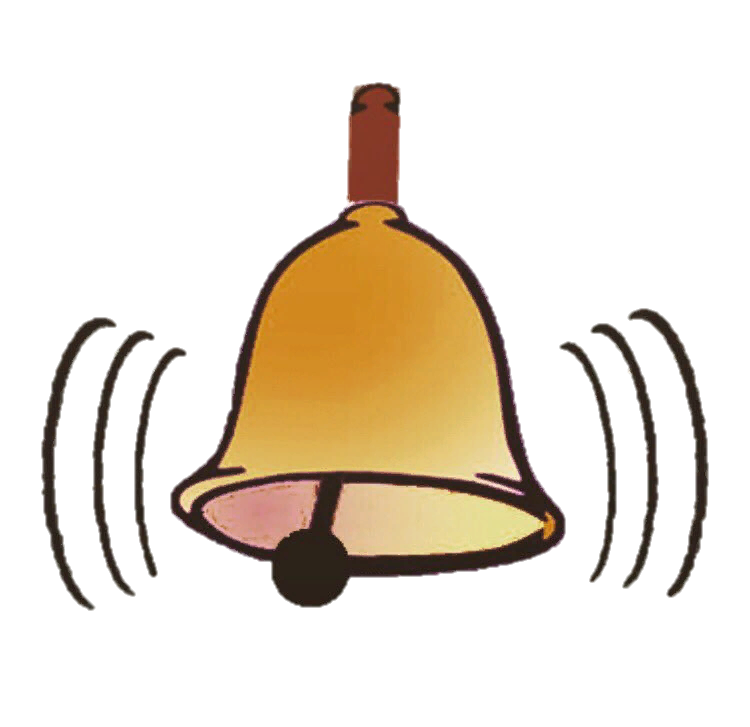 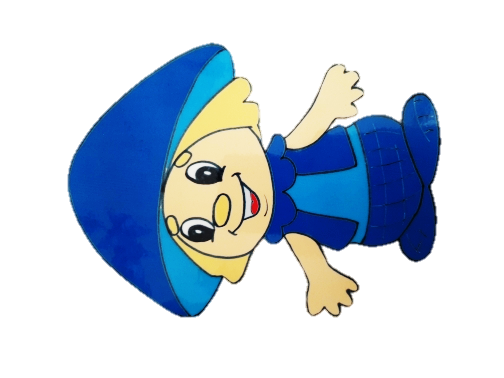 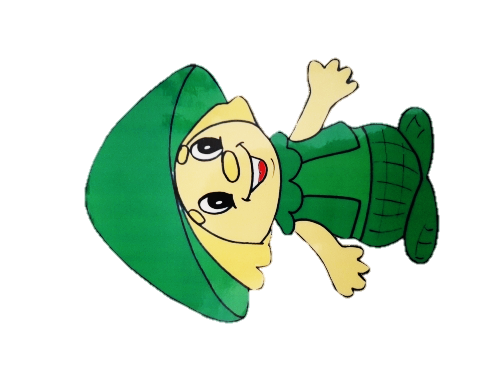 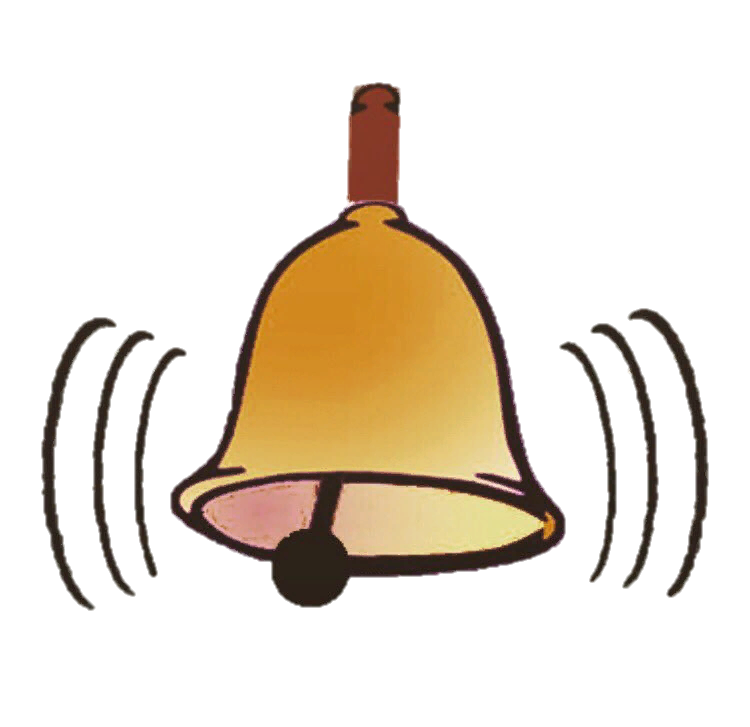 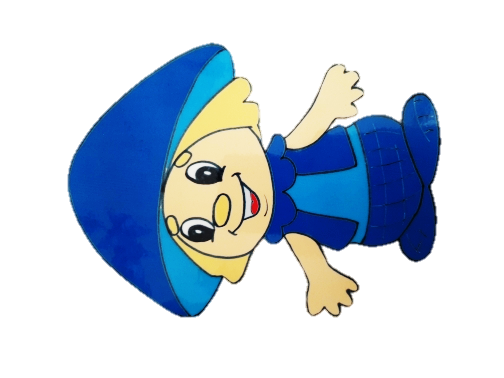 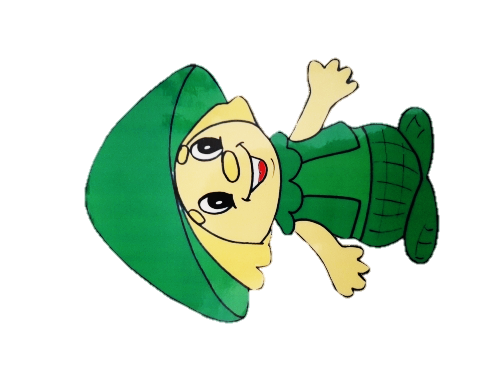 П
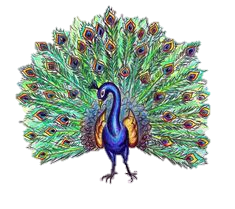 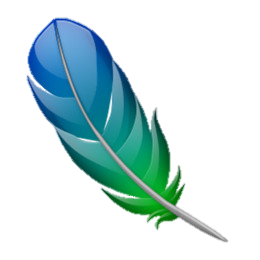 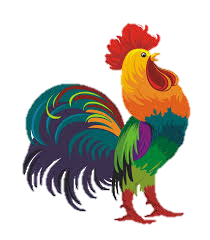 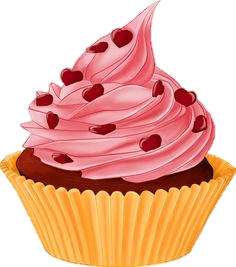 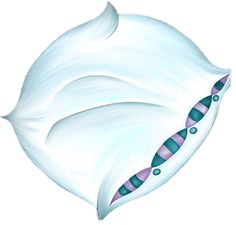 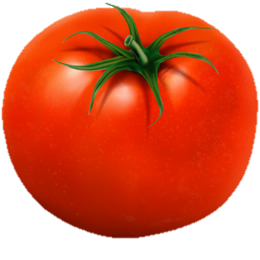 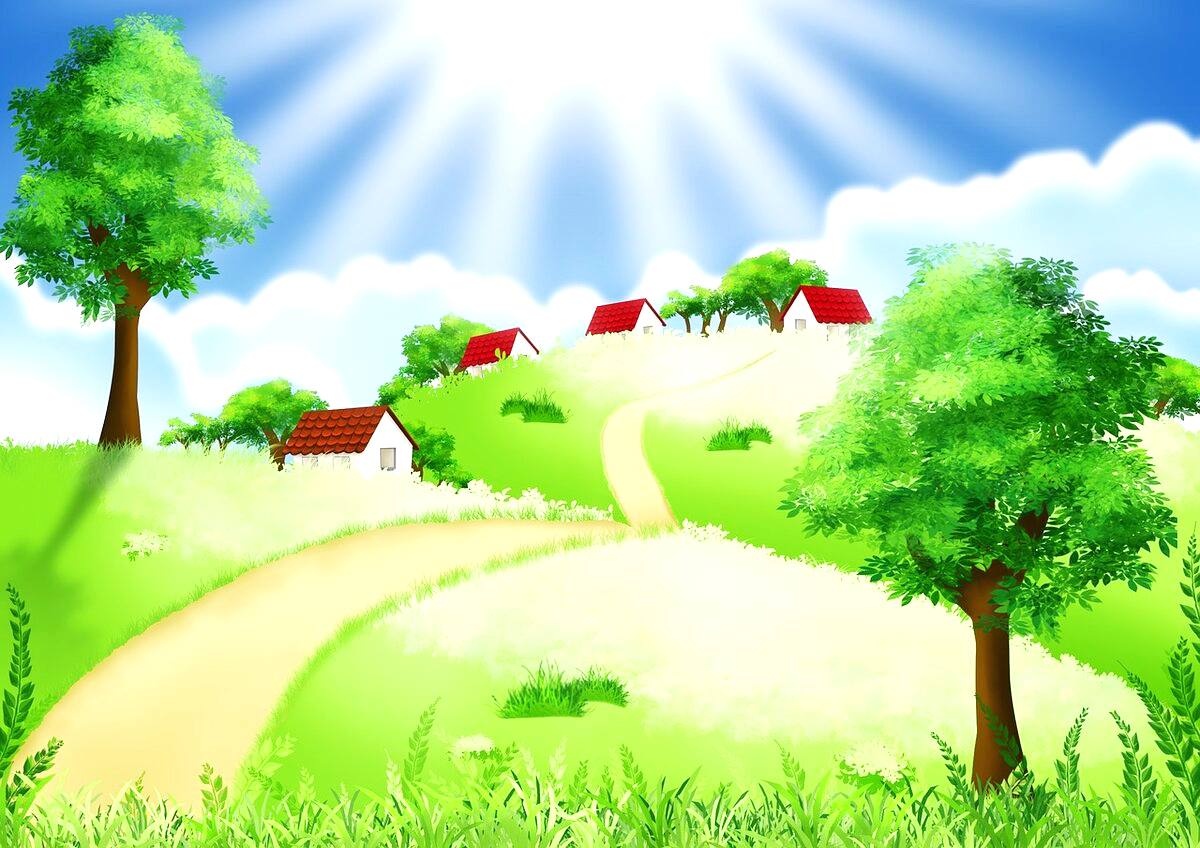 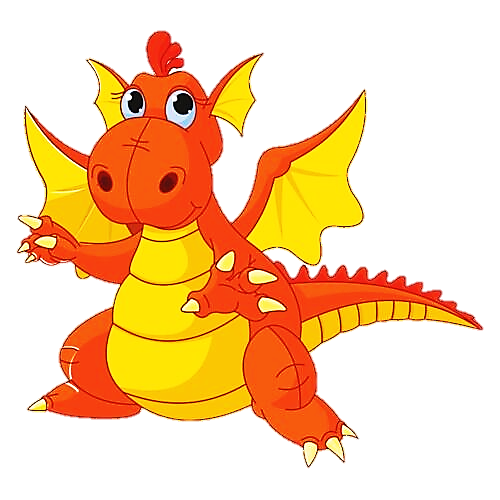 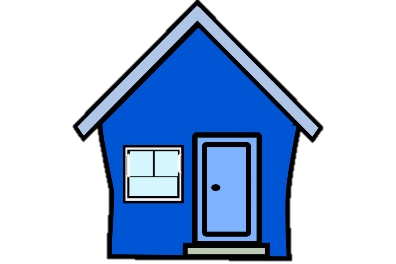 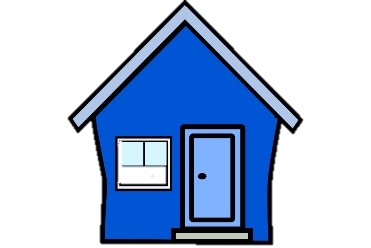 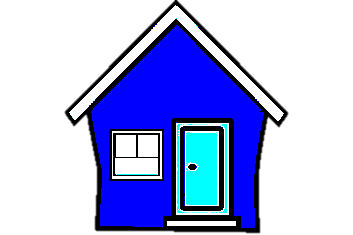 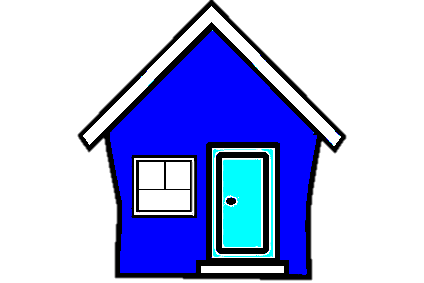 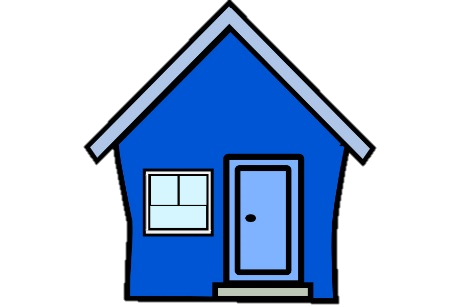 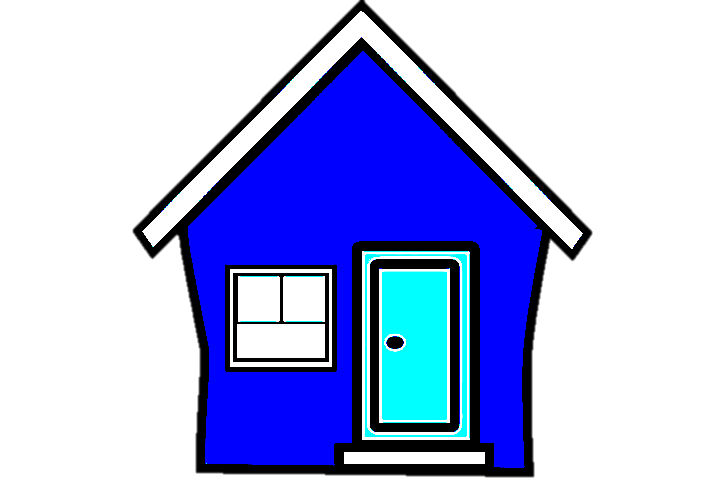 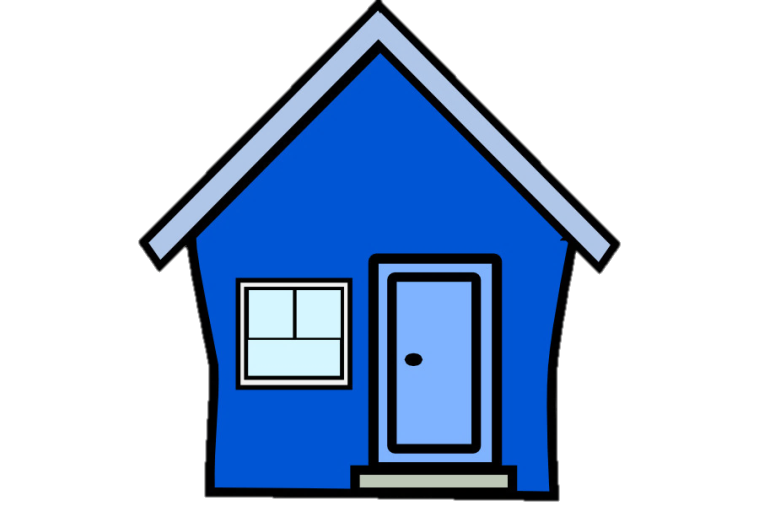 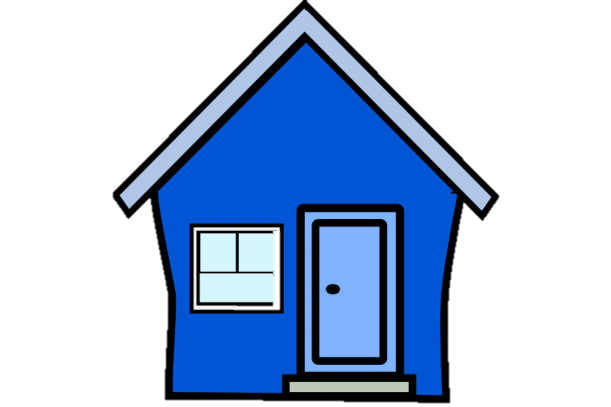 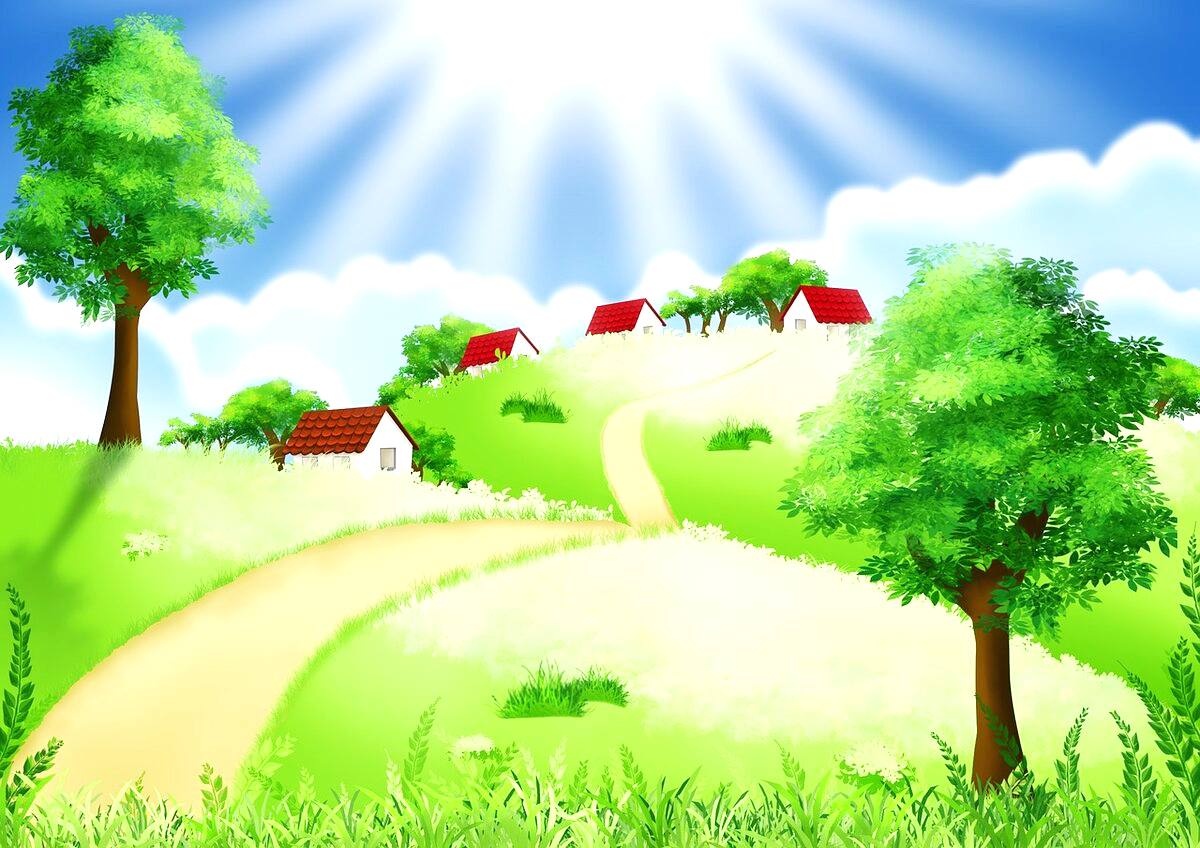 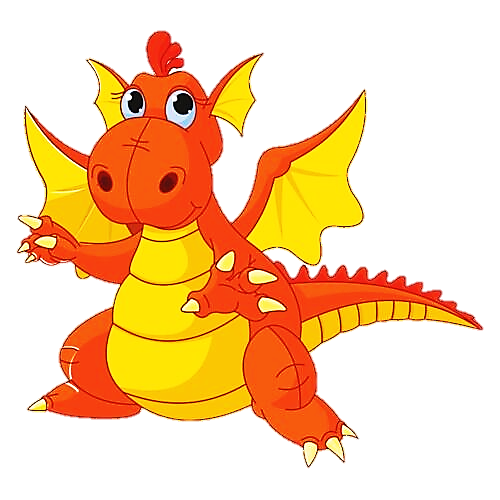 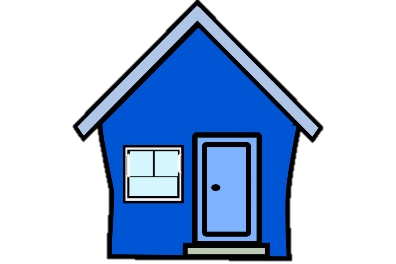 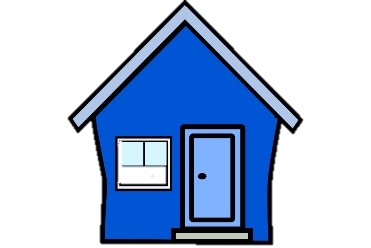 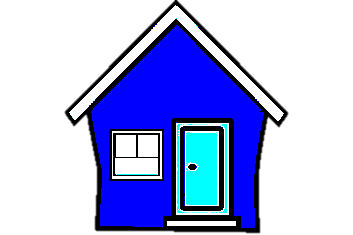 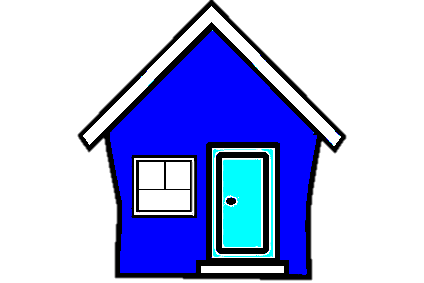 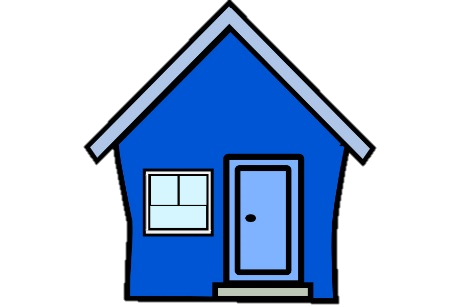 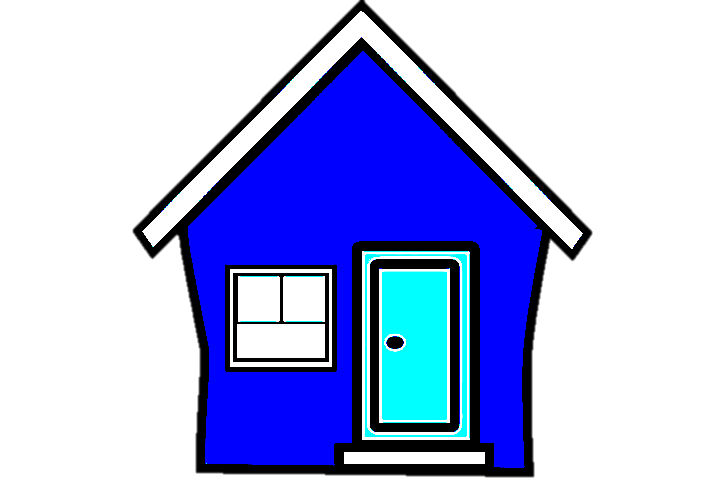 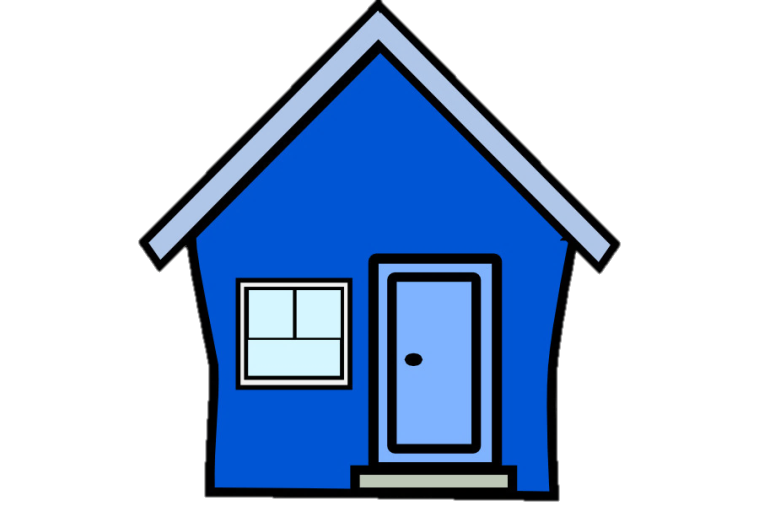 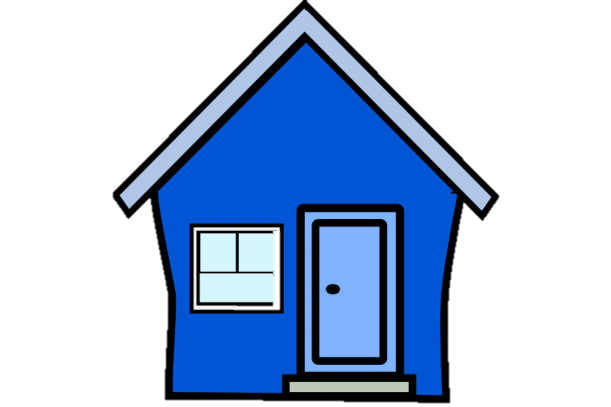 сыр
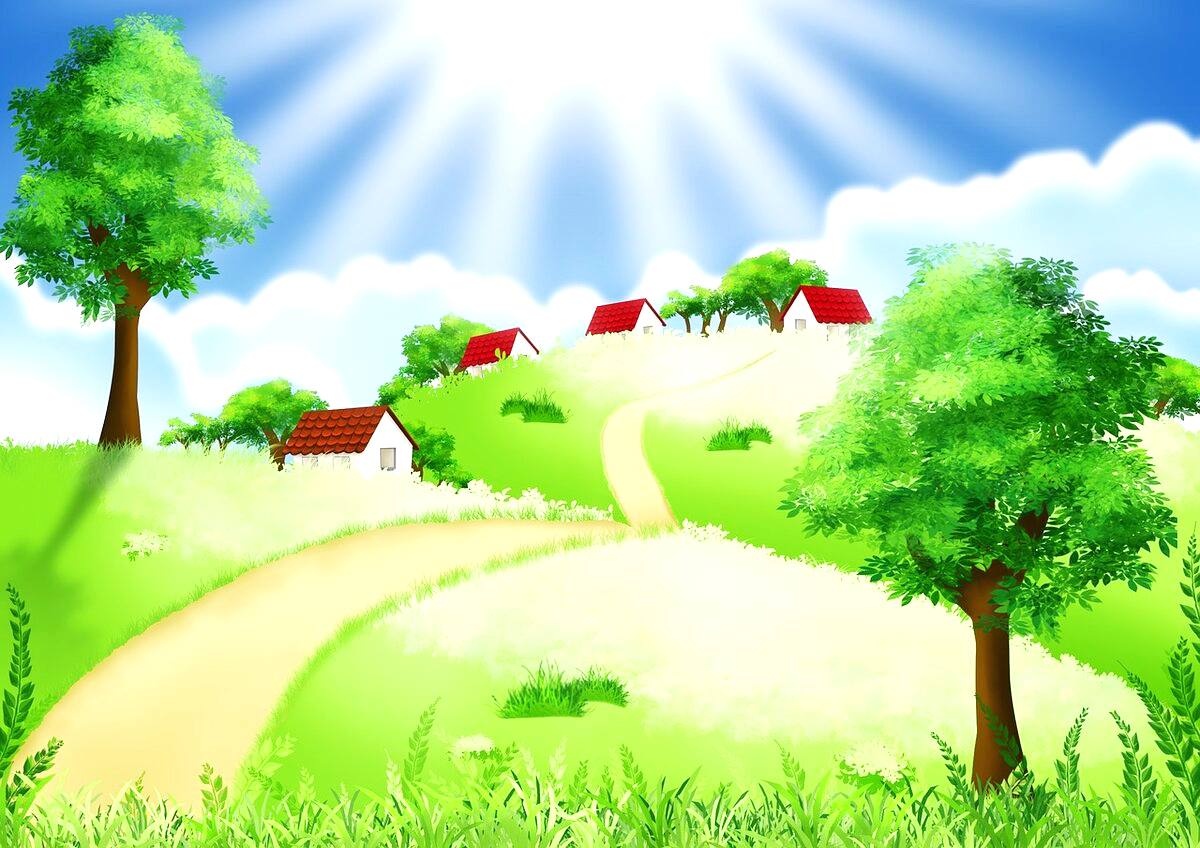 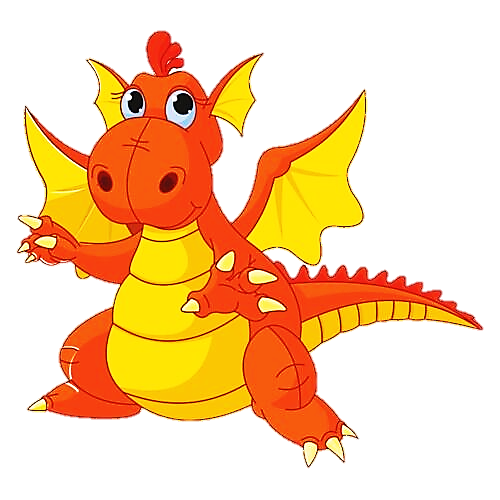 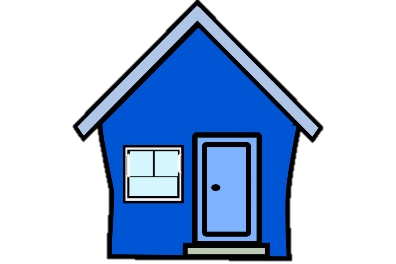 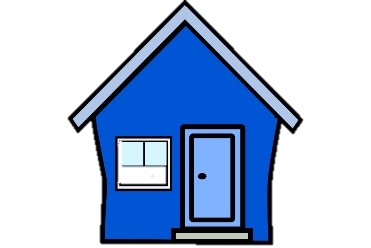 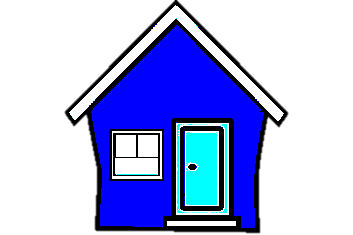 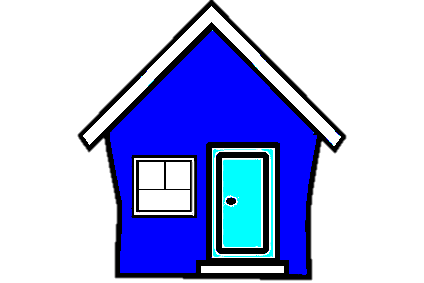 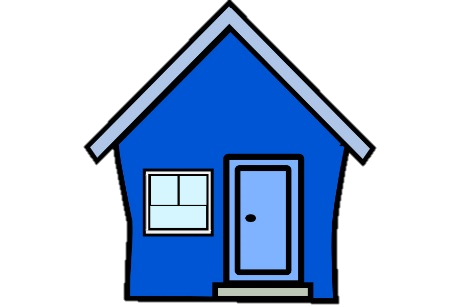 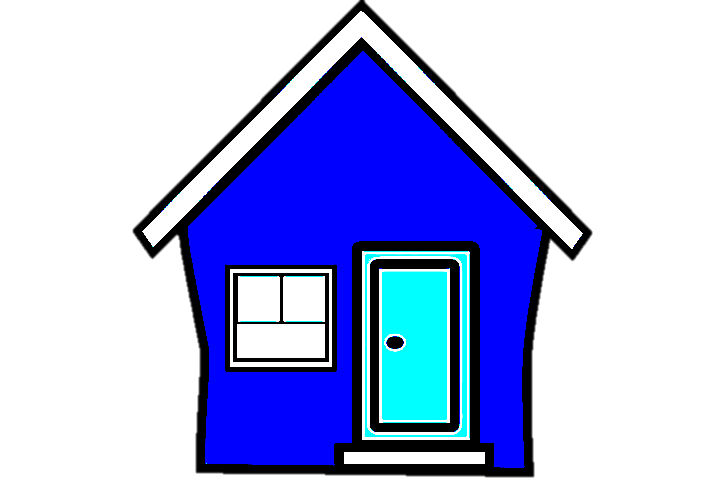 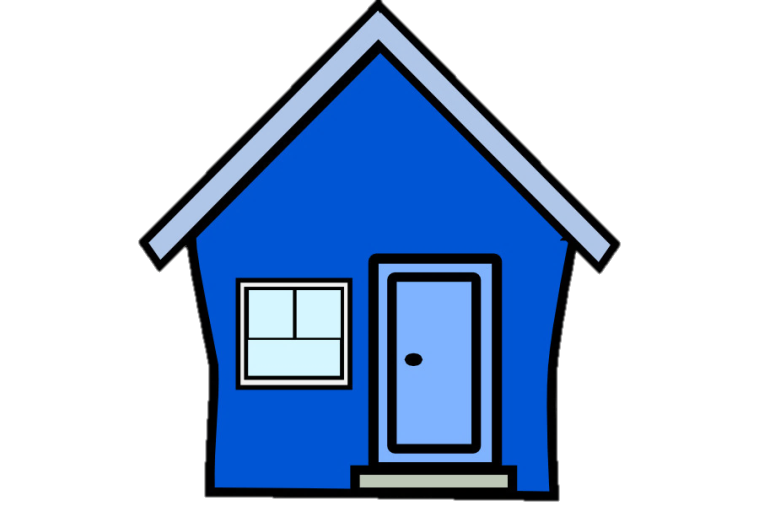 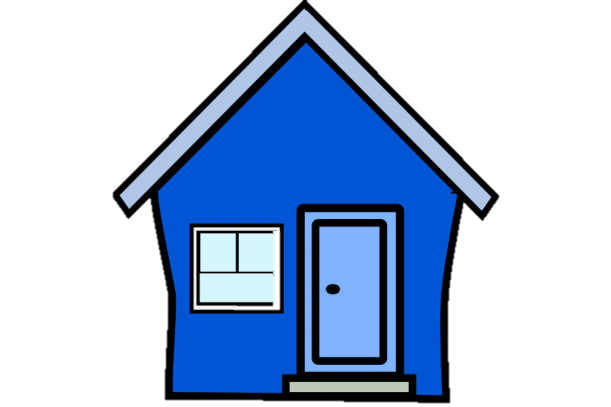 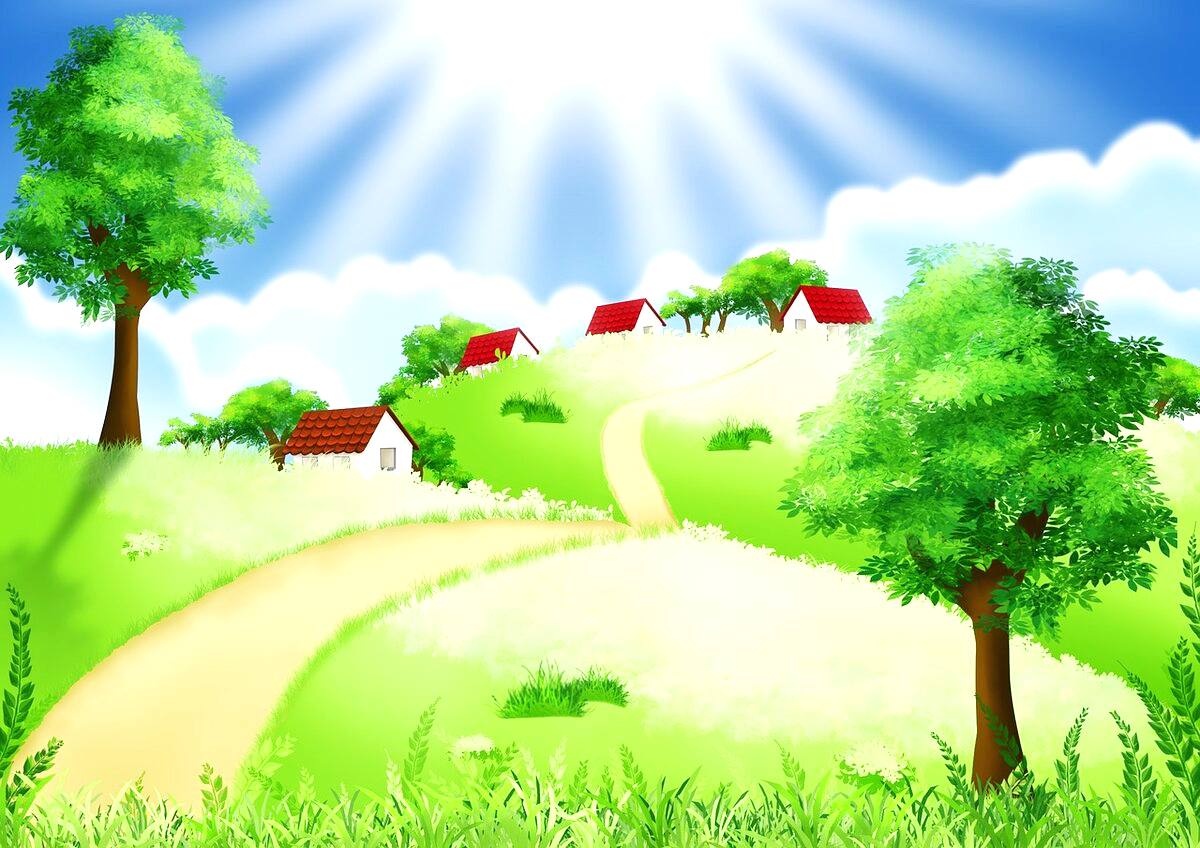 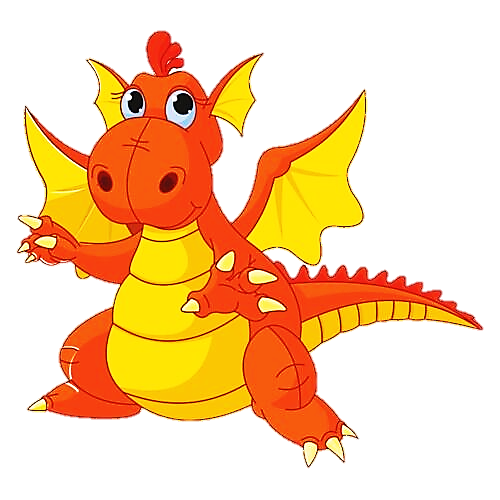 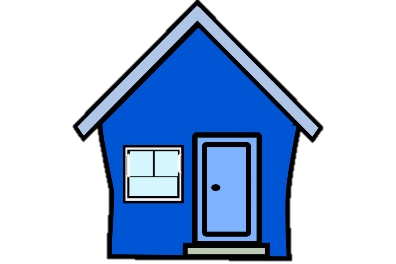 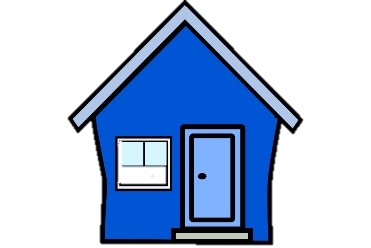 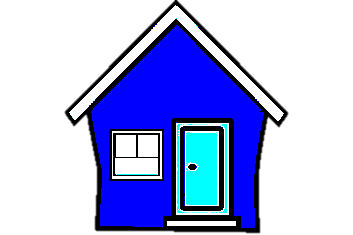 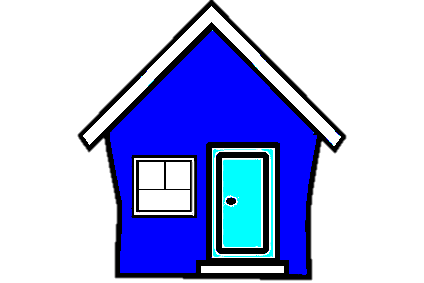 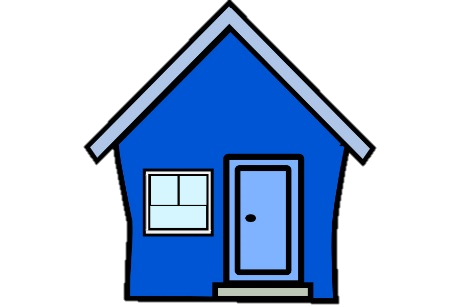 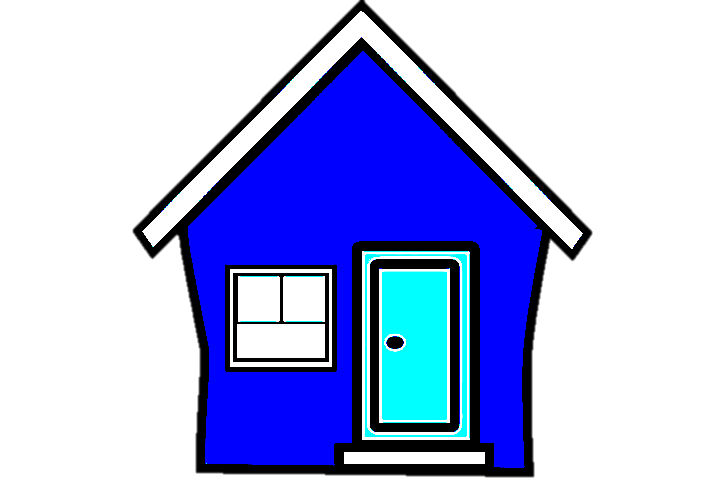 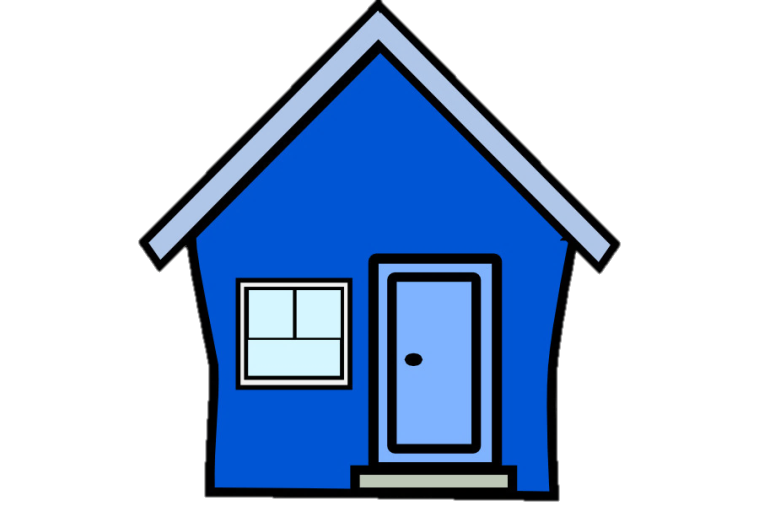 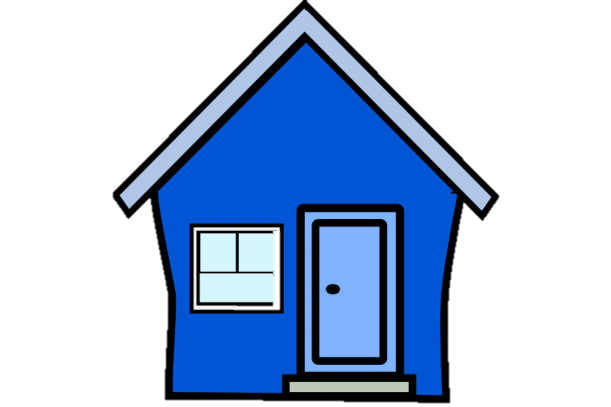 лимон
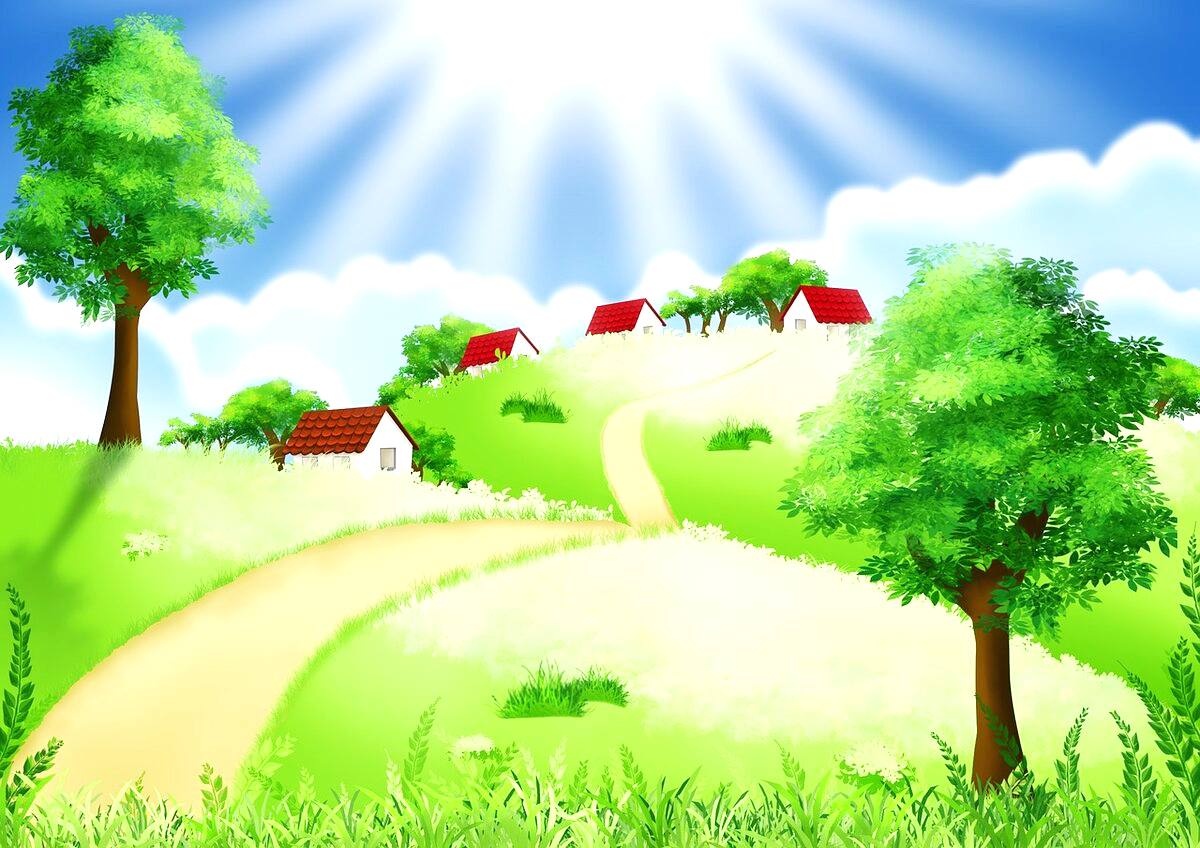 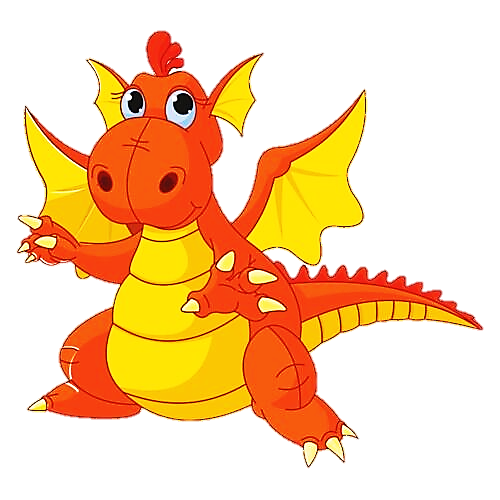 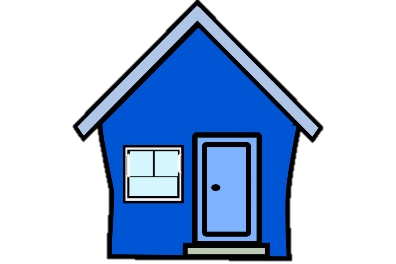 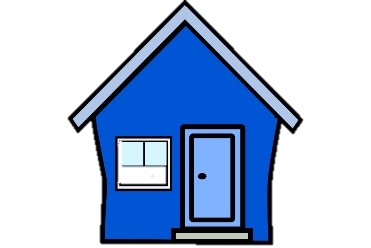 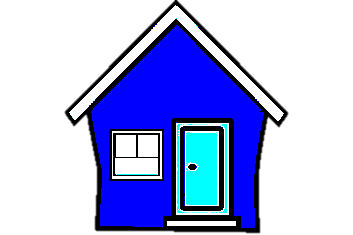 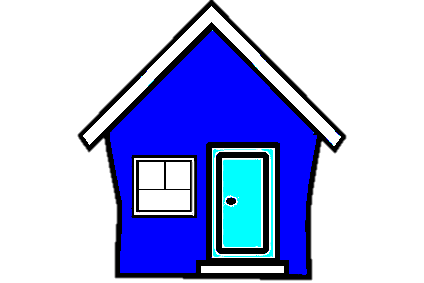 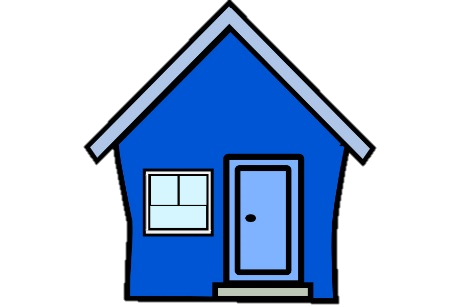 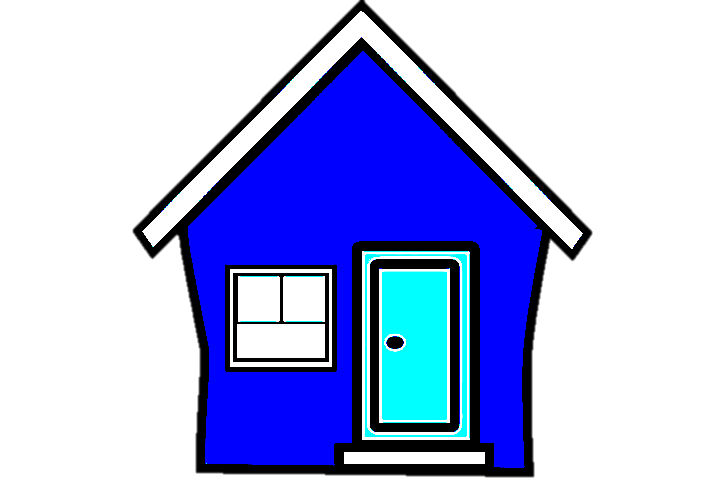 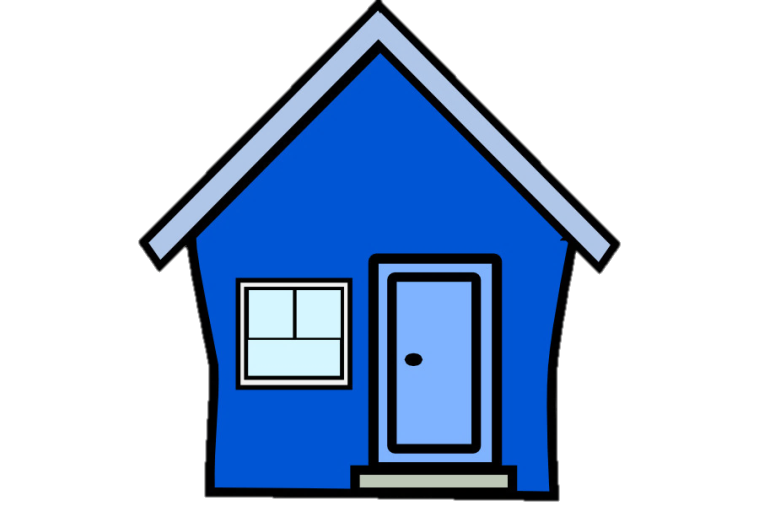 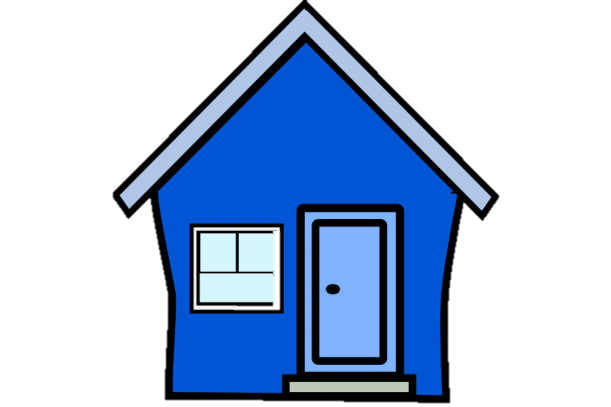 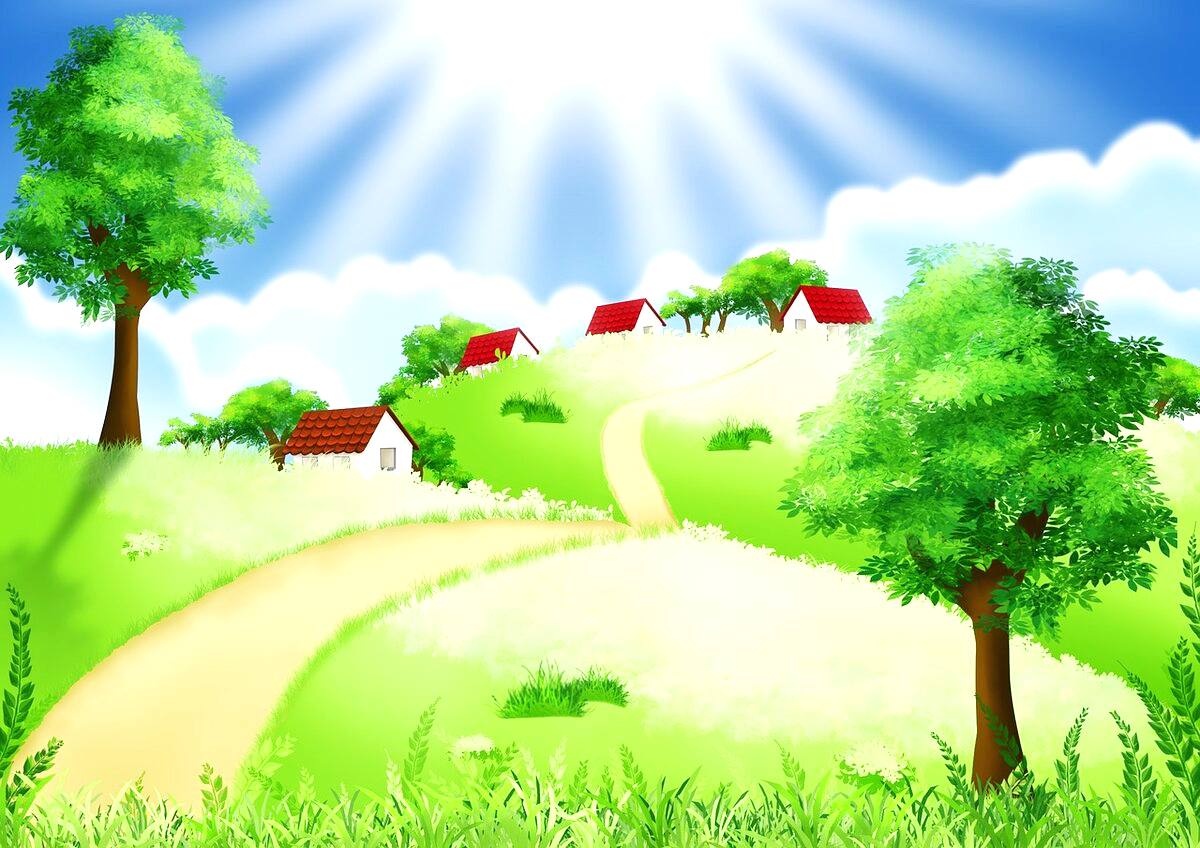 До новых встреч!
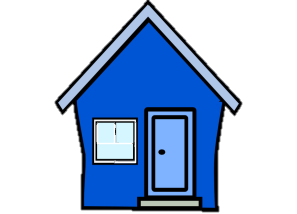 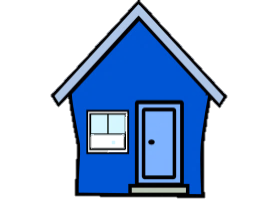 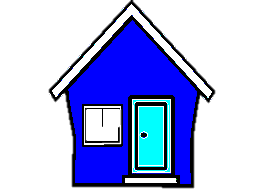 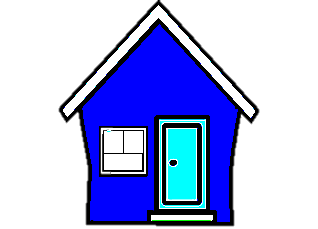 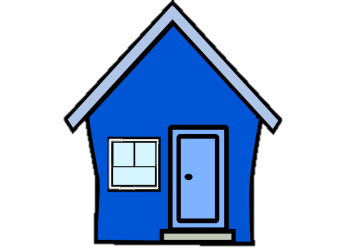 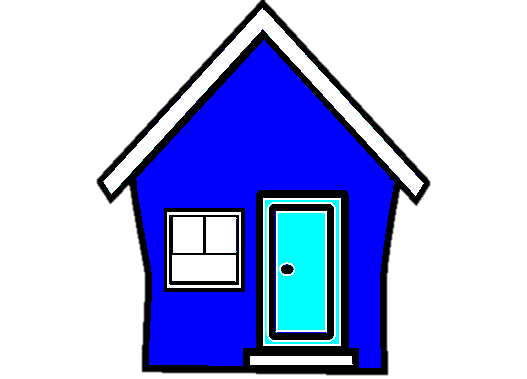 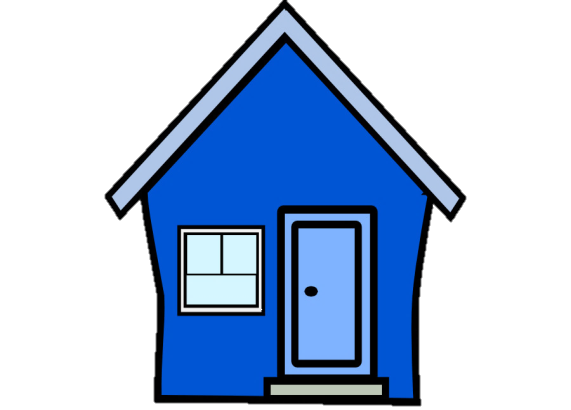 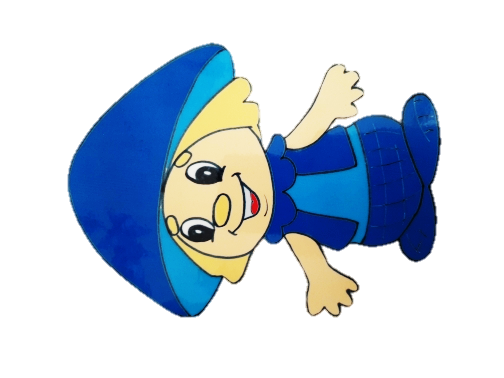 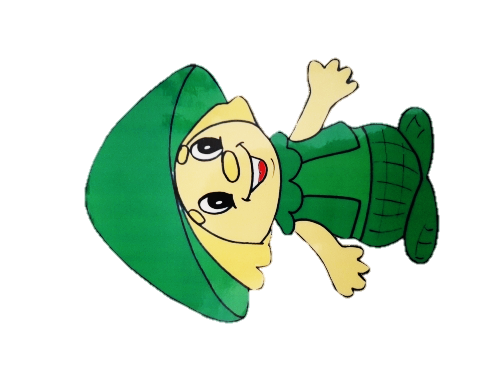 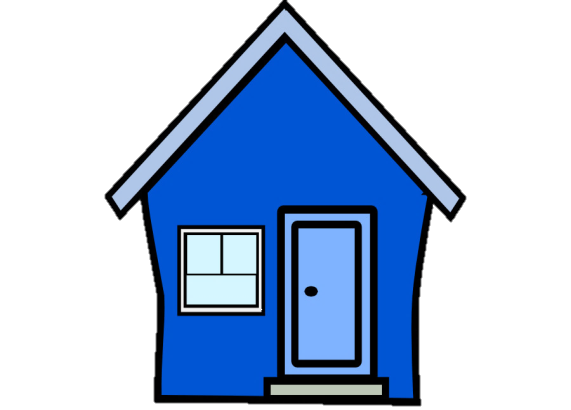 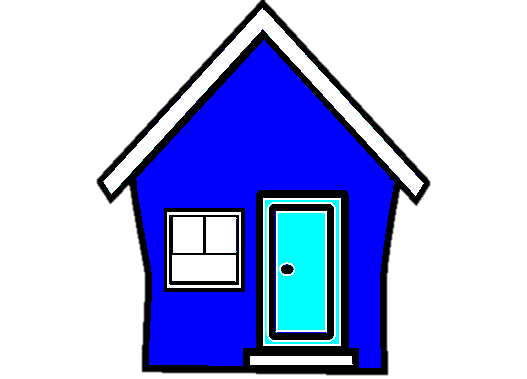